MAJOR MAINTENANCE  & REHABILITATION OF CONCRETE BRIDGES
Concrete Bridge Decks
Large Percentage of All Bridge Decks (over 90%)

Two Main Mechanisms of Deterioration
freeze thaw damage
corrosion of rebar – delamination of concrete

Prevention of Freeze Thaw Damage
proper concrete mix design and air entrainment
1
Concrete Bridge Decks
Prevention of Corrosion Damage
prevent moisture/chloride entering concrete
ensure concrete around rebar remains passive
use non-corrosive rebar

Deck Durability – New Construction
membrane and ACP
epoxy coated rebar
stainless steel/stainless steel clad rebar
corrosion inhibitors
2
Deck Rehabilitation - Timing
Optimum timing gives best life cycle cost

Too early
existing deck protection still working
no significant damage to deck
future life of deck/bridge not shortened if rehabilitation delayed

Too late
significant corrosion damage to deck
rehabilitation costs have significantly increased
high chlorides or other factors have significantly shortened life of deck/bridge

Great deal of experience and judgement to determine optimum timing
3
Methods/Options for Rehabilitation
Concrete Overlays
provides durable long lasting wearing surface
less permeable – reduces moisture in deck
reduces rate of corrosion

Waterproofing Membrane and ACP
waterproofs deck surface
stops additional moisture getting in deck
significantly reduces corrosion
membrane/ACP not as long lasting of a wearing surface as concrete
4
Methods/Options for Rehabilitation
Thin Polymer Overlays
membrane without protection of ACP
does not add significant dead load
existing concrete deck in good condition
need very good bond with concrete
subject to damage from snow plows, vehicle wear, UV rays
5
Methods/Options for Rehabilitation
Cathodic Protection
electric potential over deck surface prevents additional corrosion
use when existing corrosion activity very high
need power source at site
generally needs to be used with concrete overlay
monitoring and maintenance required to ensure system is working
6
Concrete Overlays
Types of Concrete Overlay
High Density Concrete
started using in mid-1970’s
low water/cement ratio – low slump
site batched with mobile mixer
placed with special finishing machine
very good durability
less permeable than normal concretes
still relatively high permeability
8
Types of Concrete Overlays
Latex Modified Concrete
also started using in mid-1970’s
latex used to replace some of the water in mix
also site batched
low permeability/high slump
can be used for thin overlays < 40 mm
difficult to finish and cracks easily
section of overlay can become loose if bonding problems present
9
Types of Concrete Overlays
Pyrament Cement Concrete
cement with high fly ash content – 35%
on market in early 1990’s
pre-bag mix – water added at site
fast setting, high strength, low permeability
hard to finish – shrinkage cracks
AAR problems – reduced bond
10
Types of Concrete Overlays
Modified Silica Fume Concrete
small amount of fly ash in mix
fog curing immediately behind finishing machine
seven day wet curing
increase strength – reduces cracks
can be used with and without steel fibres
11
Types of Concrete Overlays
High Performance Concrete (HPC) 45 Mpa – commonly used on AT decks
Silica fume in mix (6-8%)
Fly ash in mix (11-15%)
early use – pre-bag mix – water at site
presently mostly transit mix
low permeability – good durability
little more difficult to finish
more sensitive to shrinkage cracks when used without fibers
1st trial deck in Alberta 2022 using 15% lime (GUL replacing GU) BF 1973 – Longview
Part of “green” initiative – lime more environmentally friendly to produce
12
Types of Concrete Overlays
HPC with Steel Fibres
steel fibres added to mix
increases tensile strength
reduces/controls shrinkage cracks
holds overlay together if debonded
commonly used in AT overlays
13
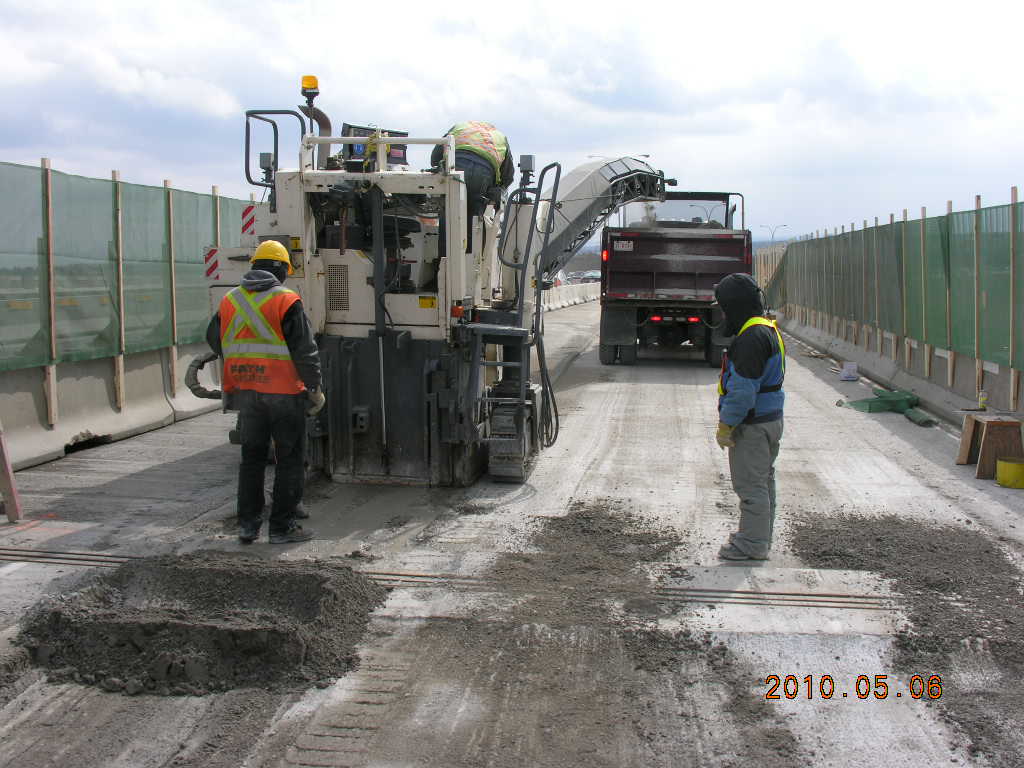 14
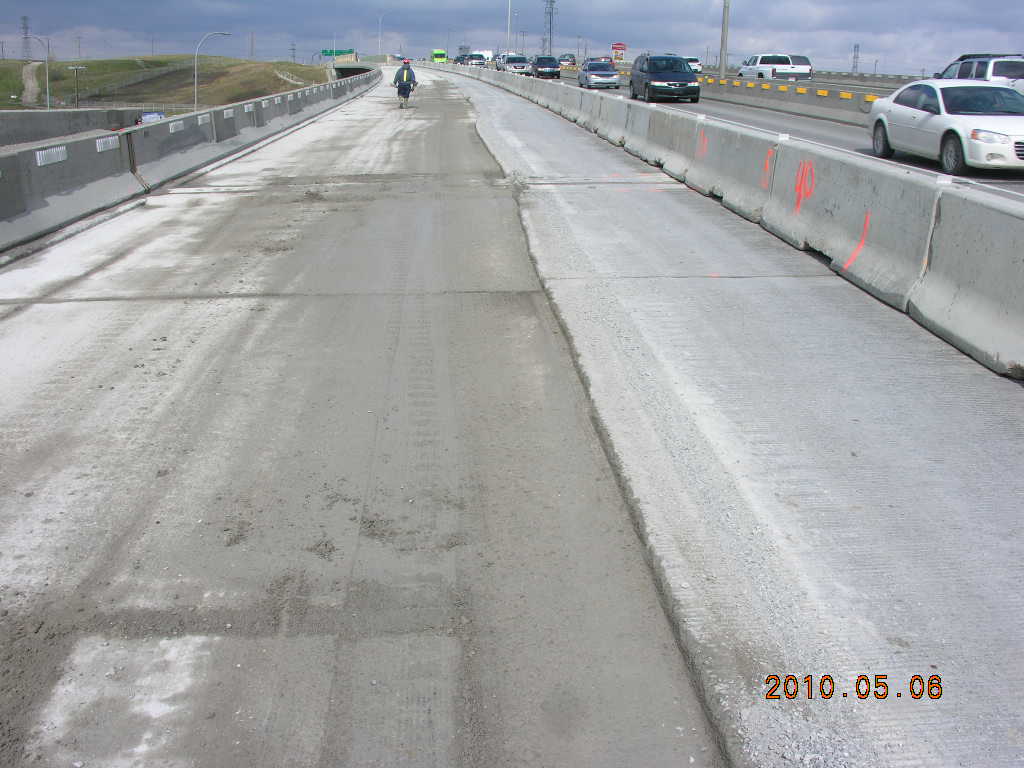 15
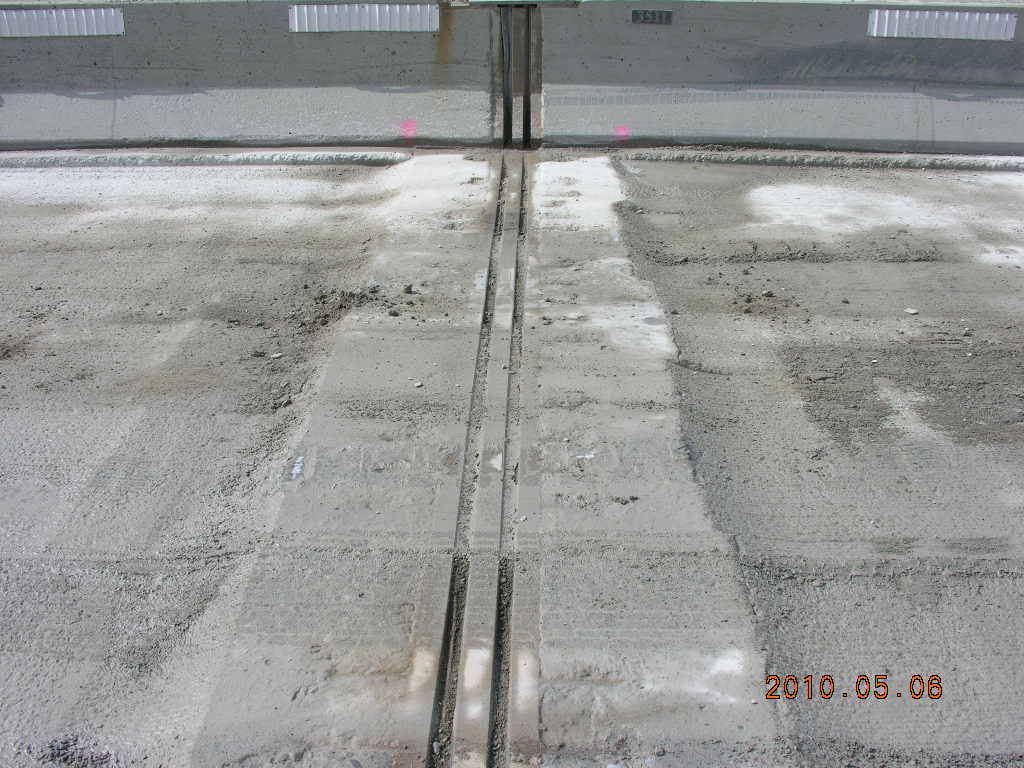 16
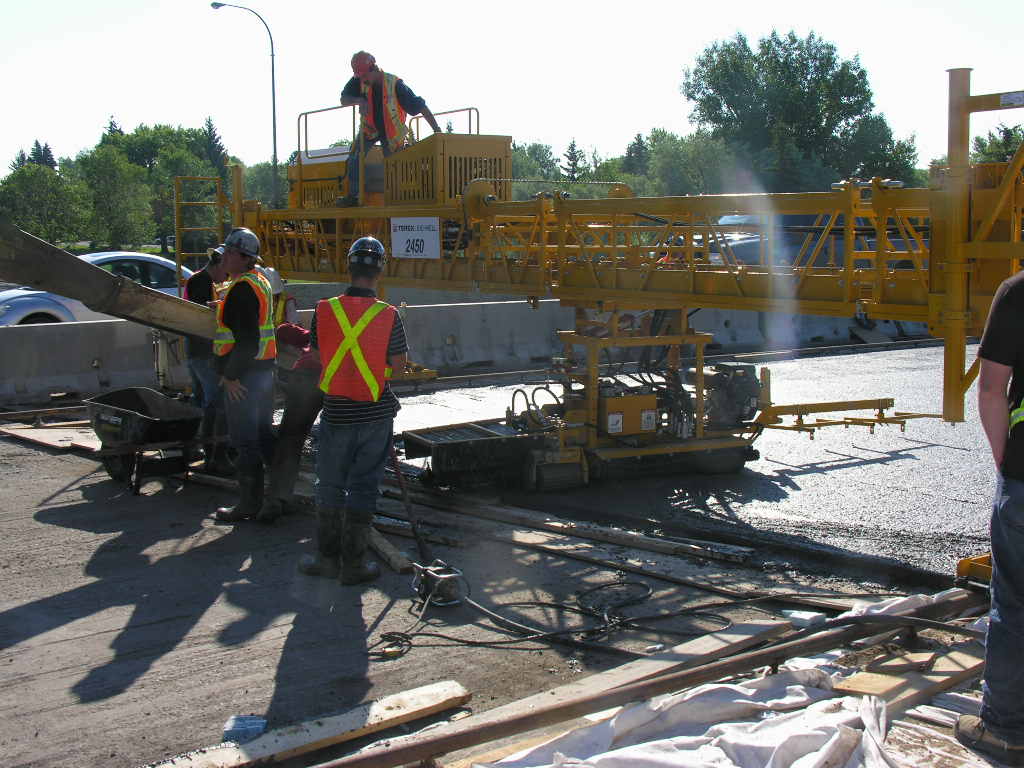 17
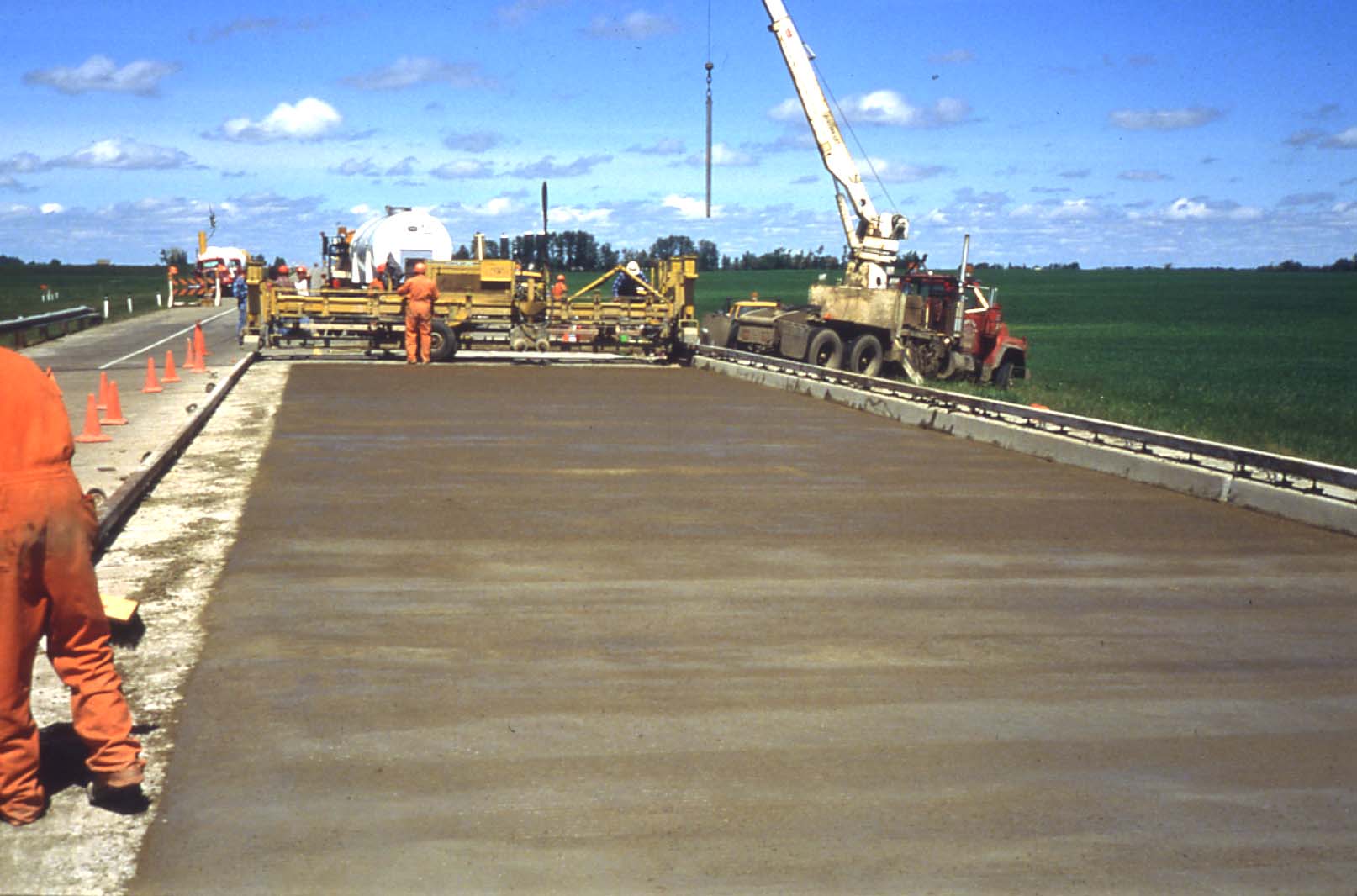 18
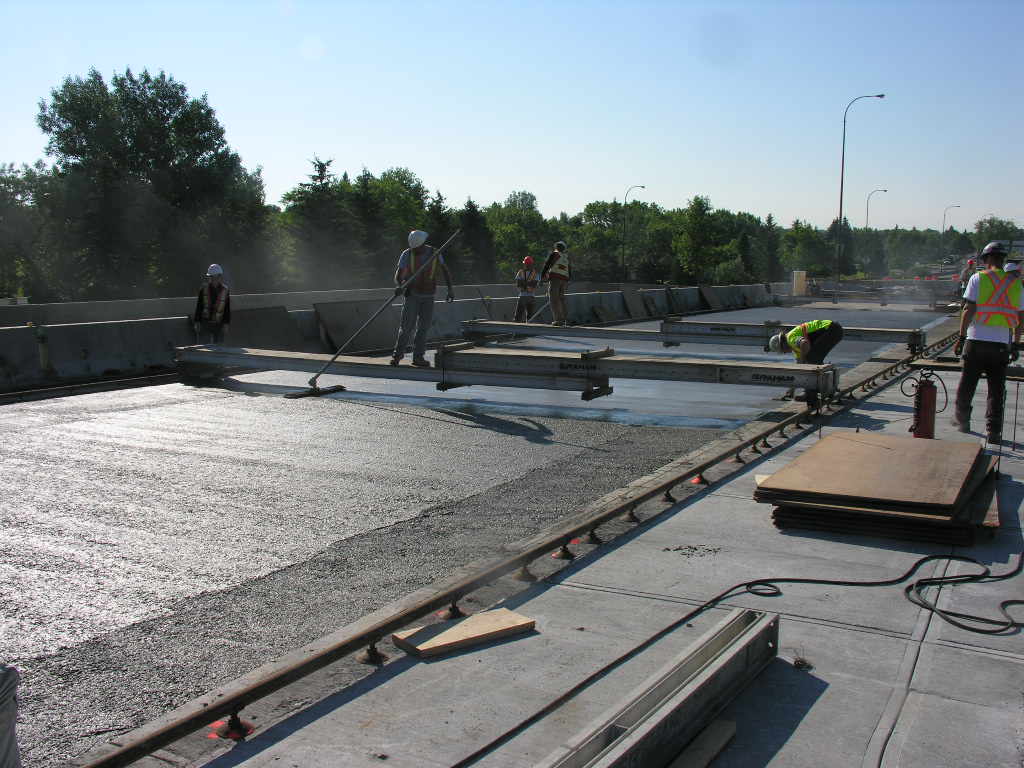 19
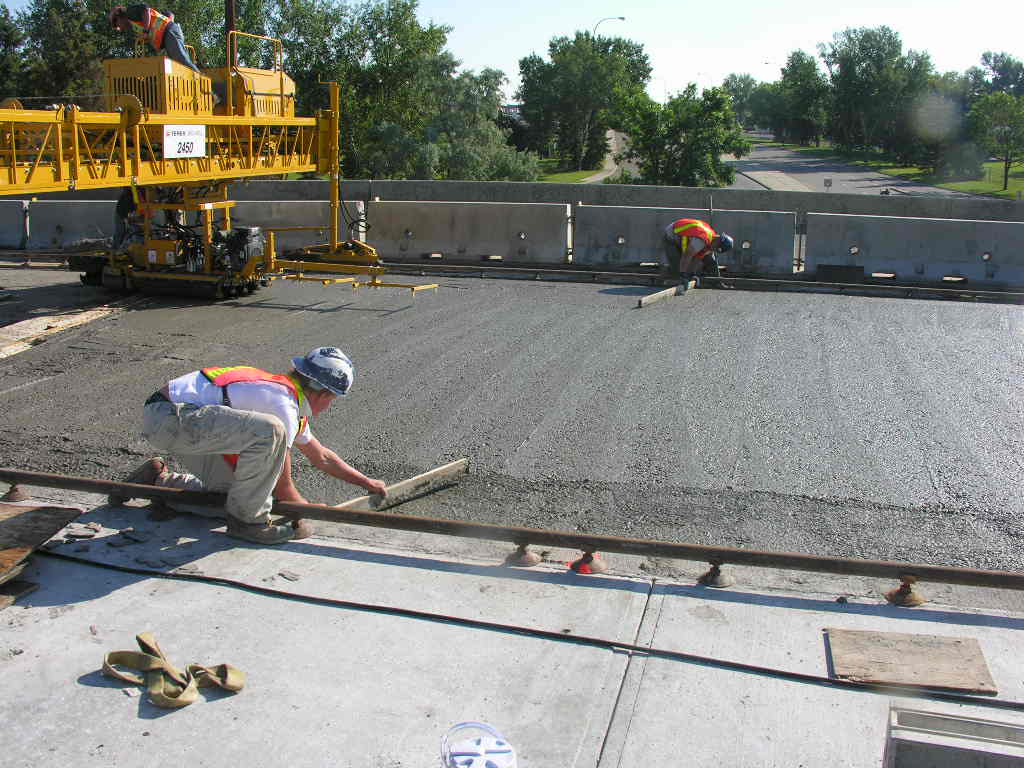 20
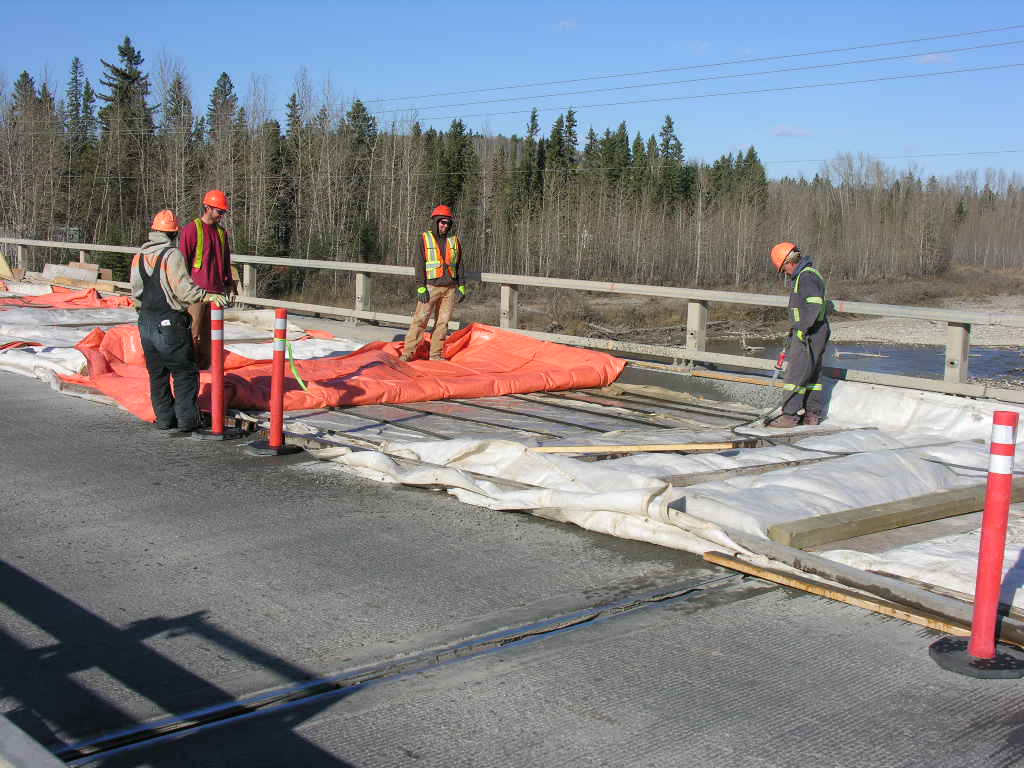 21
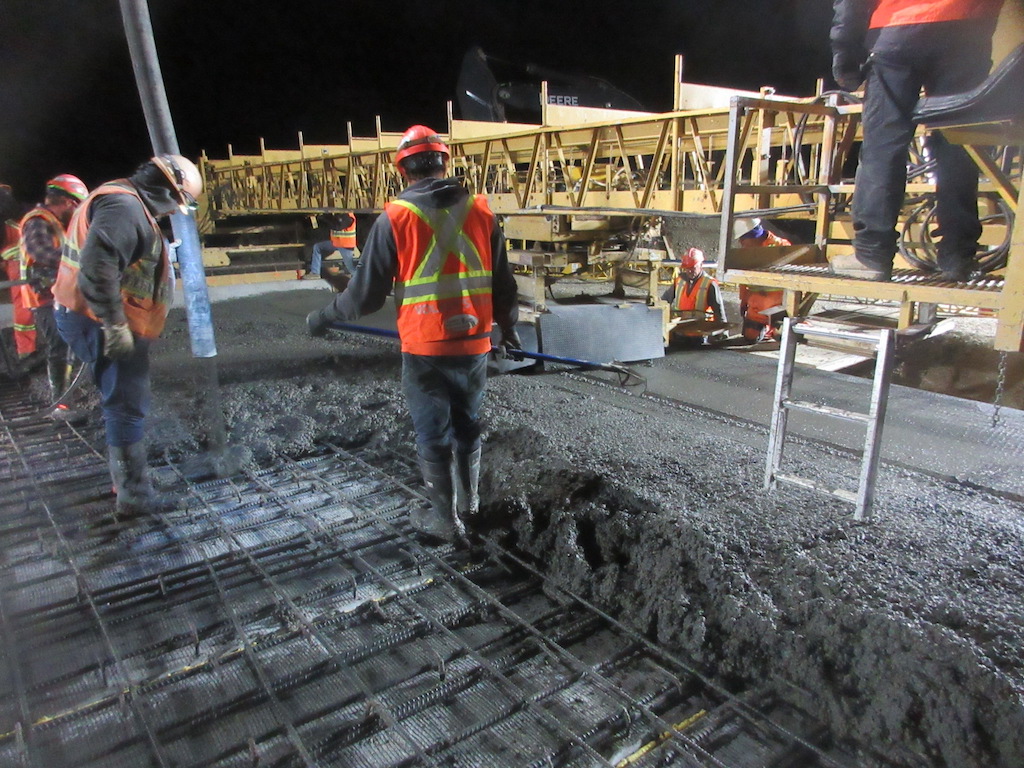 22
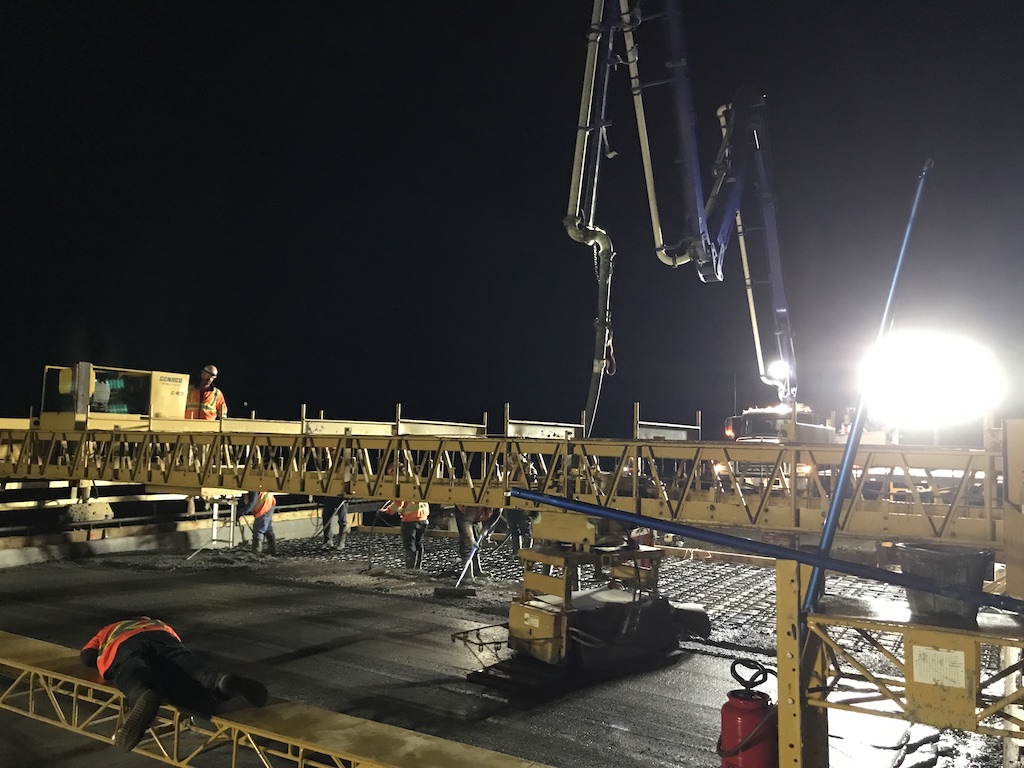 23
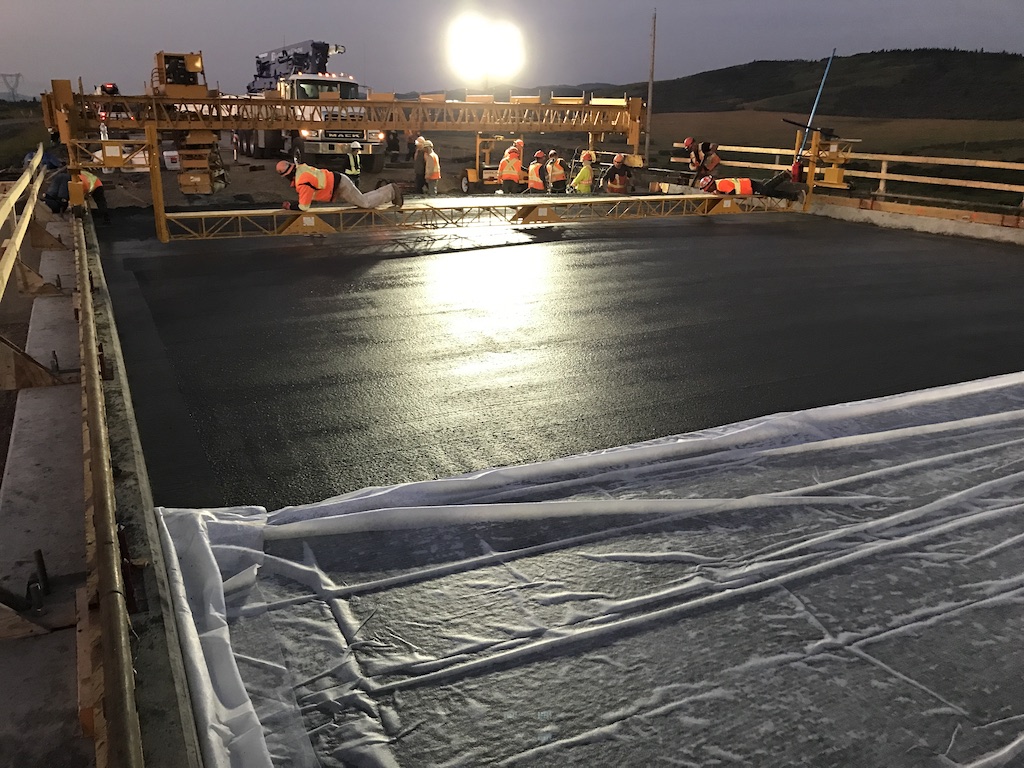 24
ACP and Polymer Overlays
Types of Membrane/ACP
Hot Applied Rubberized Membrane & Protection Board with 2-40 mm Layers ACP (80 mm + 10 mm membrane = 90 mm)
used on new construction
dead load limits use for rehabilitation

Sheet Membrane with 50 mm ACP
repair any damage to deck
requires fairly smooth surface
bond with concrete and joints between sheets main concerns
top of sheet rough surface to protect from and provide bond with ACP
26
Types of Membrane/ACP
Polymer Membrane with 50 mm ACP
requires relatively smooth surface
good bond with concrete decks
bond with ACP problem unless some aggregate in top layer
aggregate can affect permeability of membrane
27
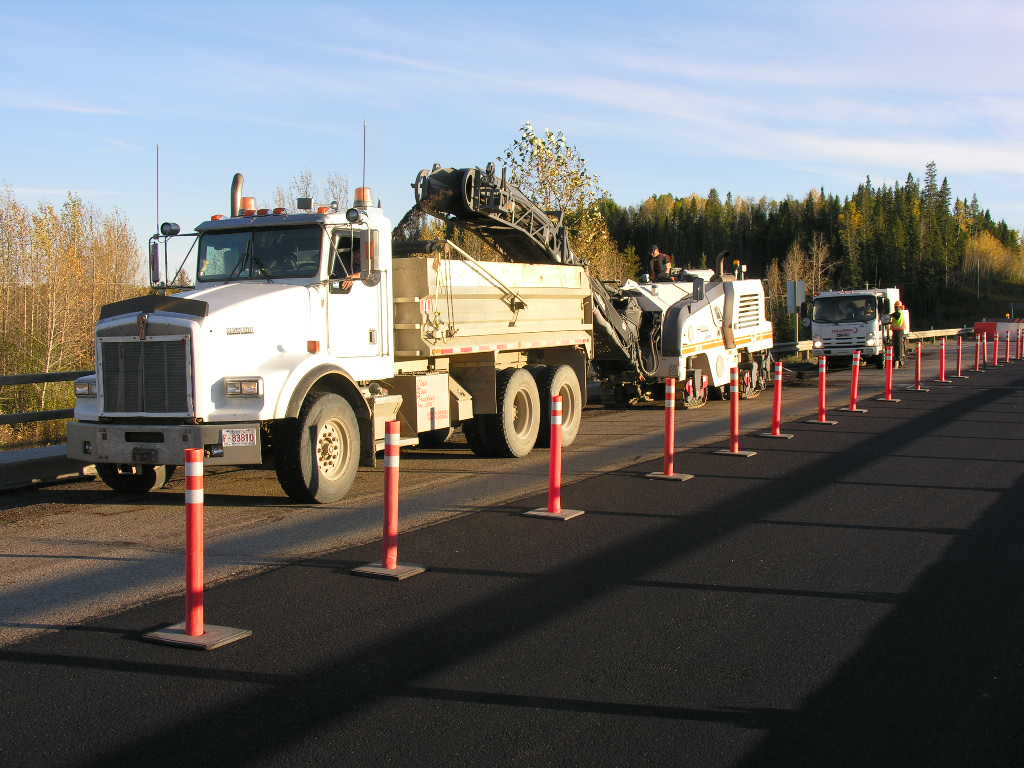 28
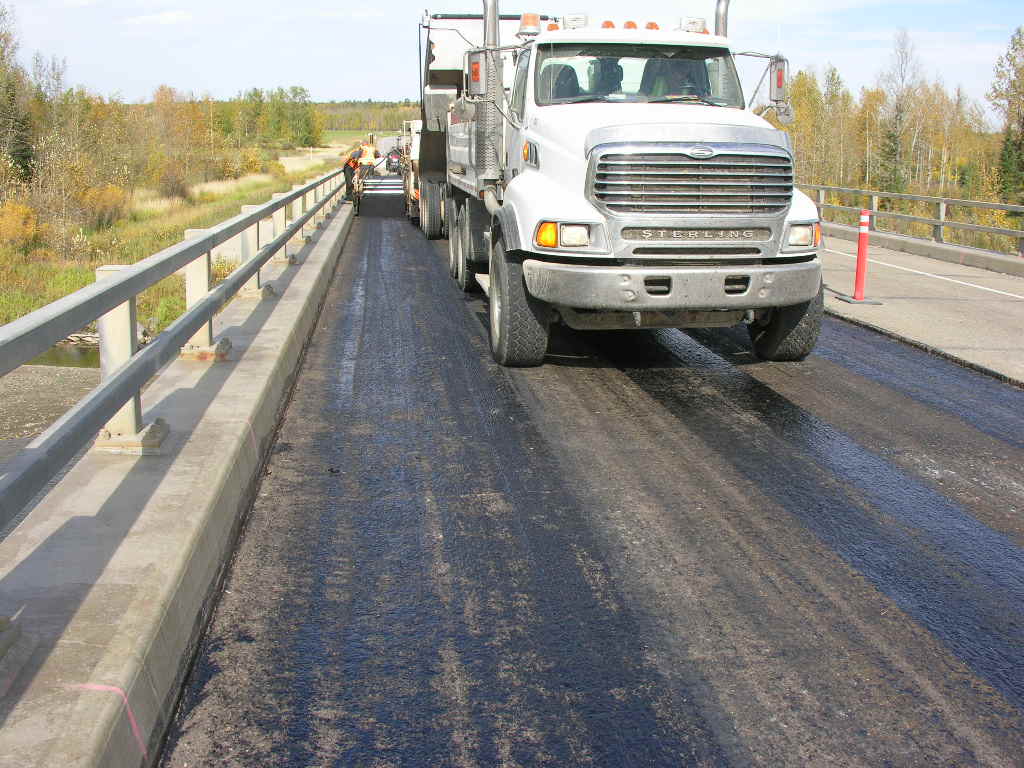 29
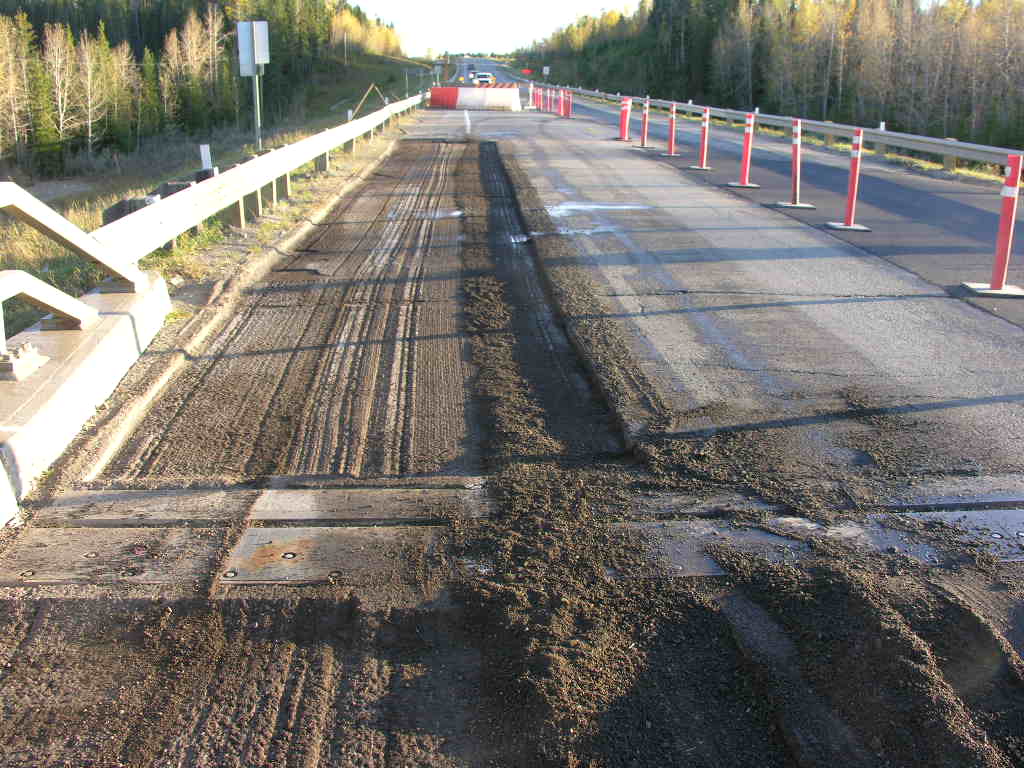 30
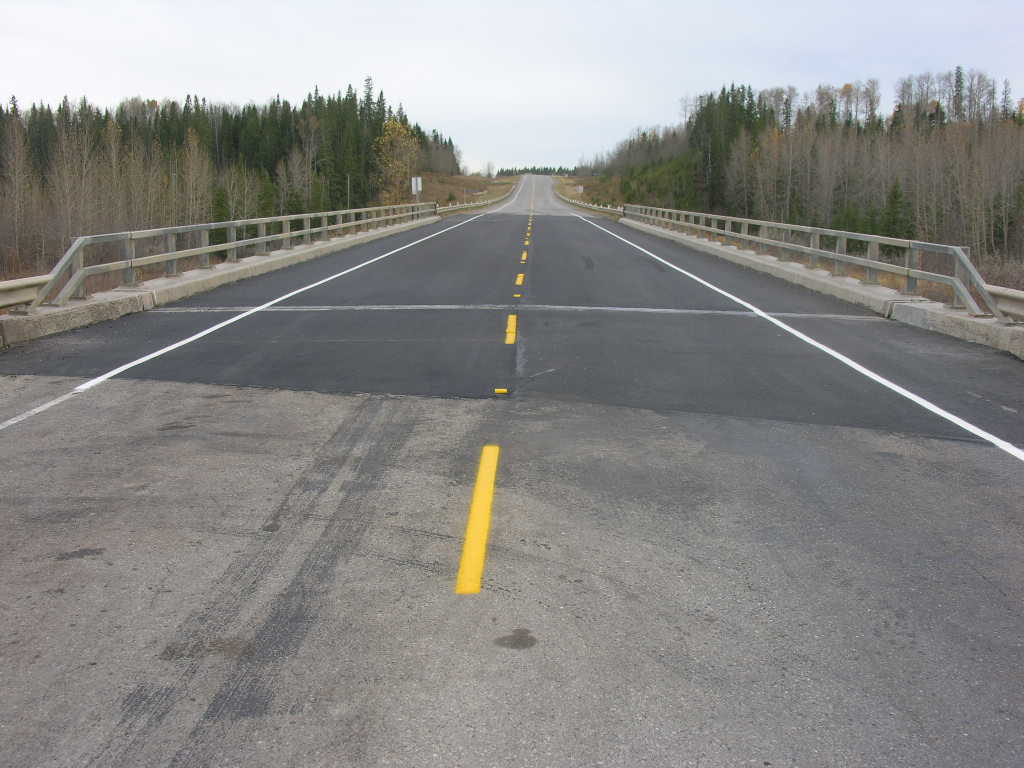 31
Thin Polymer Overlays
Flexible Epoxy Overlays
two components - must be mixed properly
can be multi-layer system
very low permeability
requires very good preparation of concrete surface
rough texture but clean
very sensitive to weather conditions
concrete internally dry
even flexible epoxy is a relatively brittle material
32
Thin Polymer Overlays
MMA Overlays
more flexible, thicker material
single layer
somewhat more expensive than epoxy
also requires very good concrete surface preparation
works better on more flexible decks

Urethane Overlays
use in parking garages
not durable enough for highway traffic
33
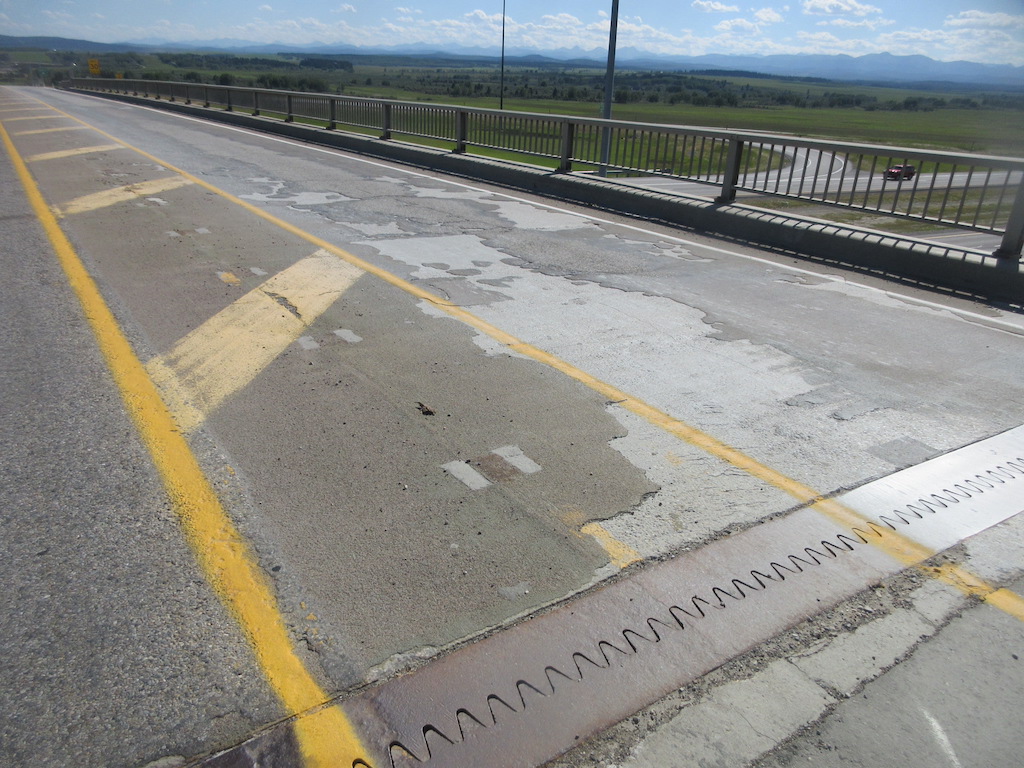 34
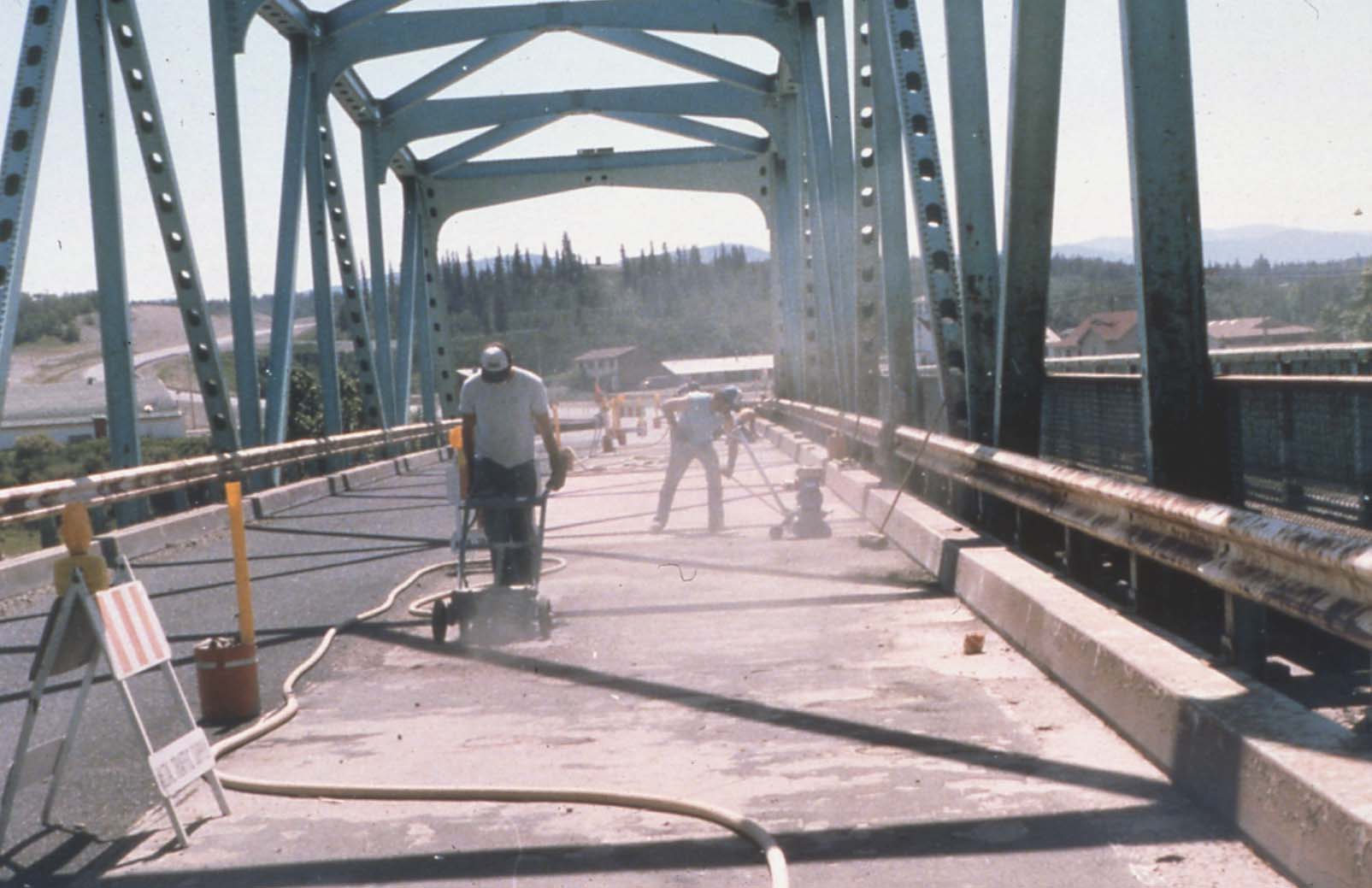 35
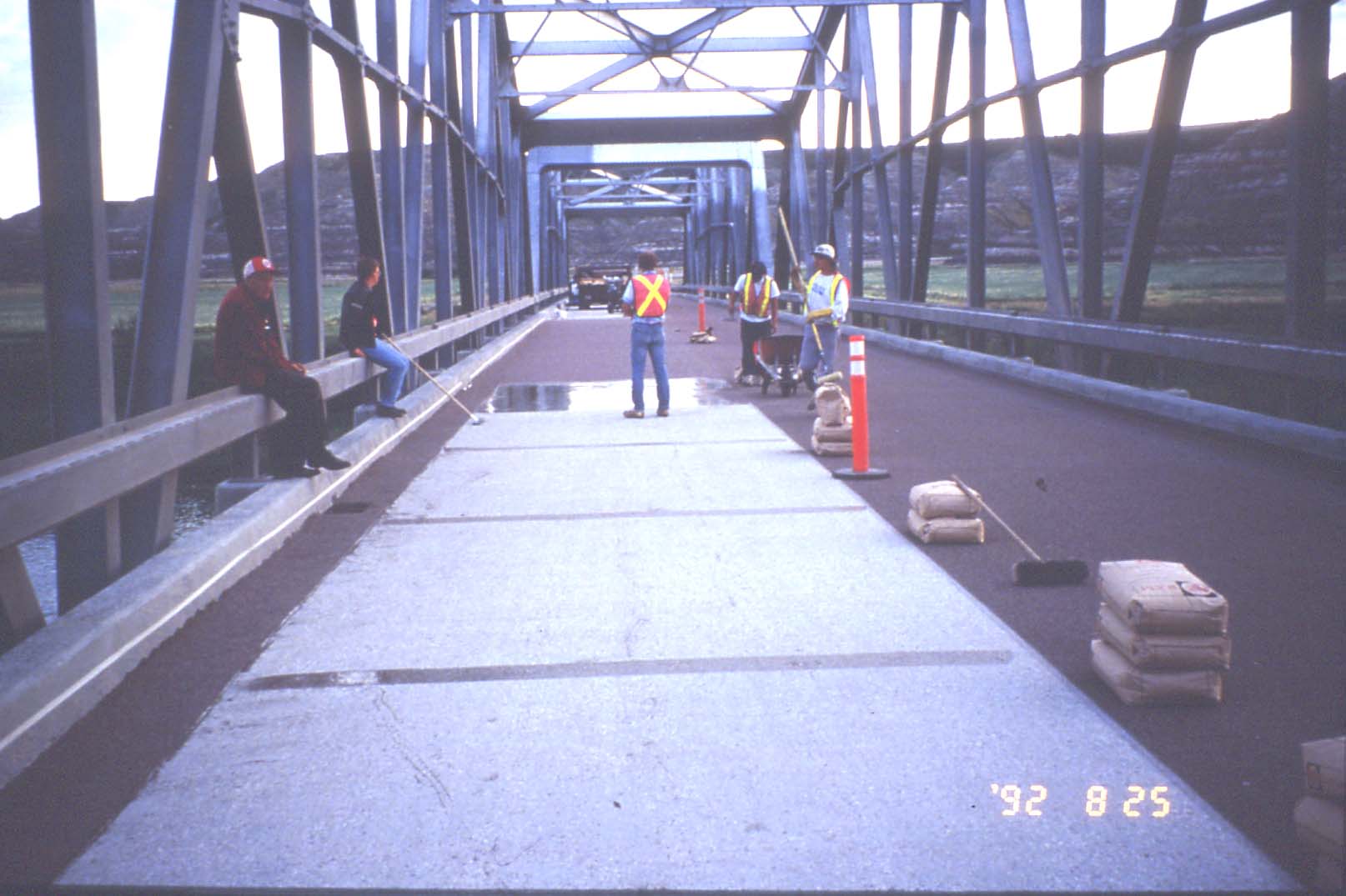 36
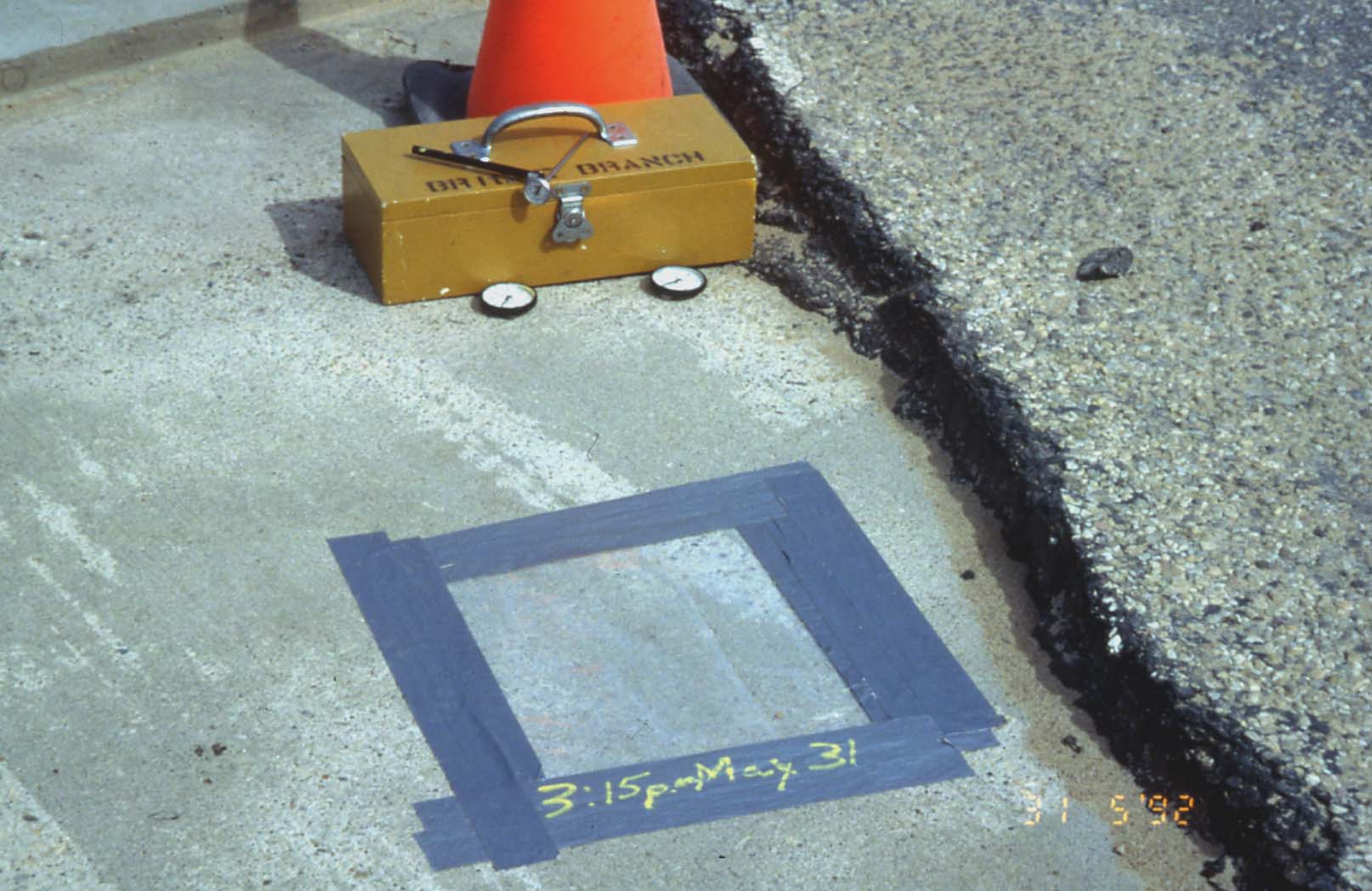 37
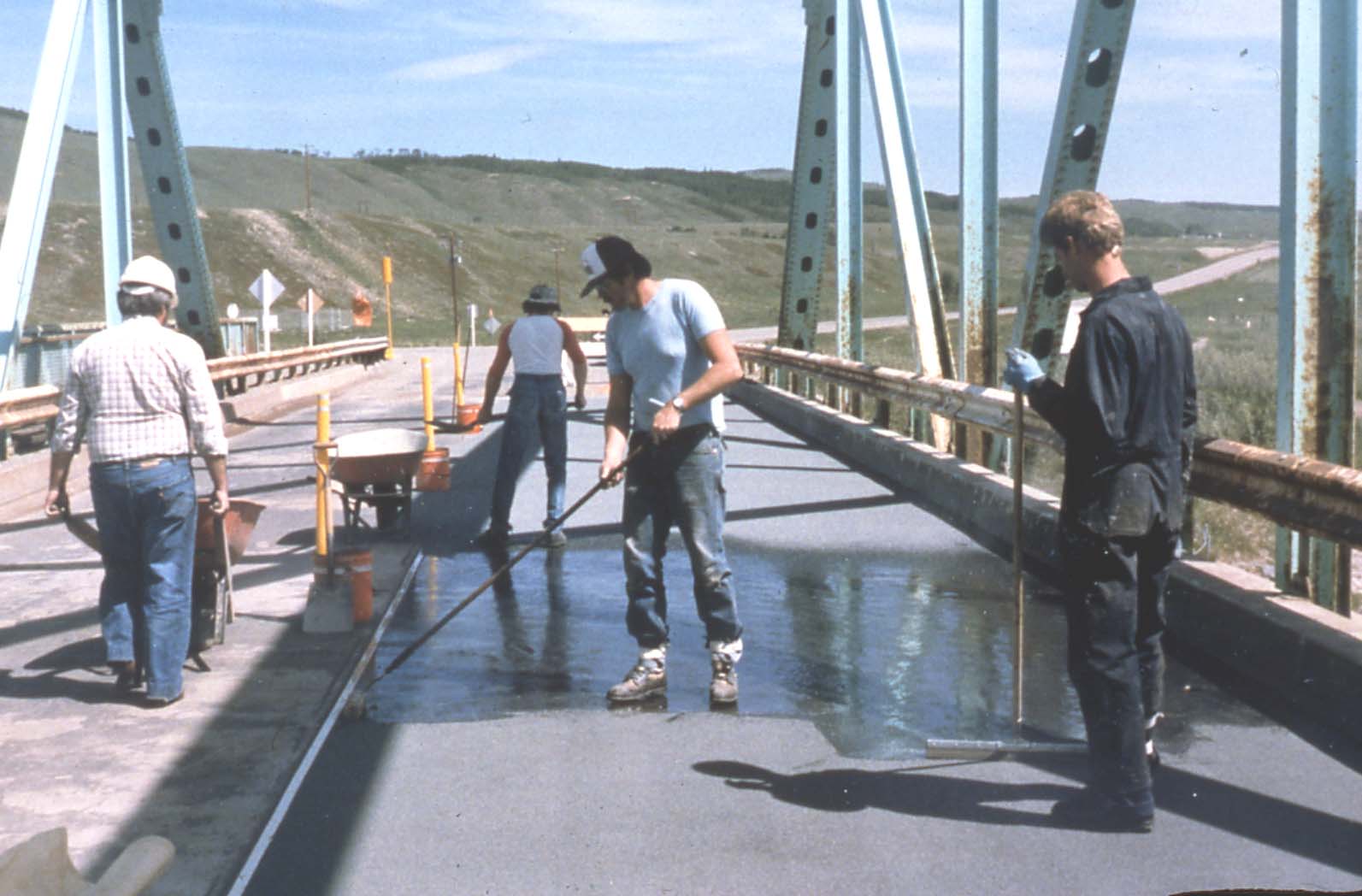 38
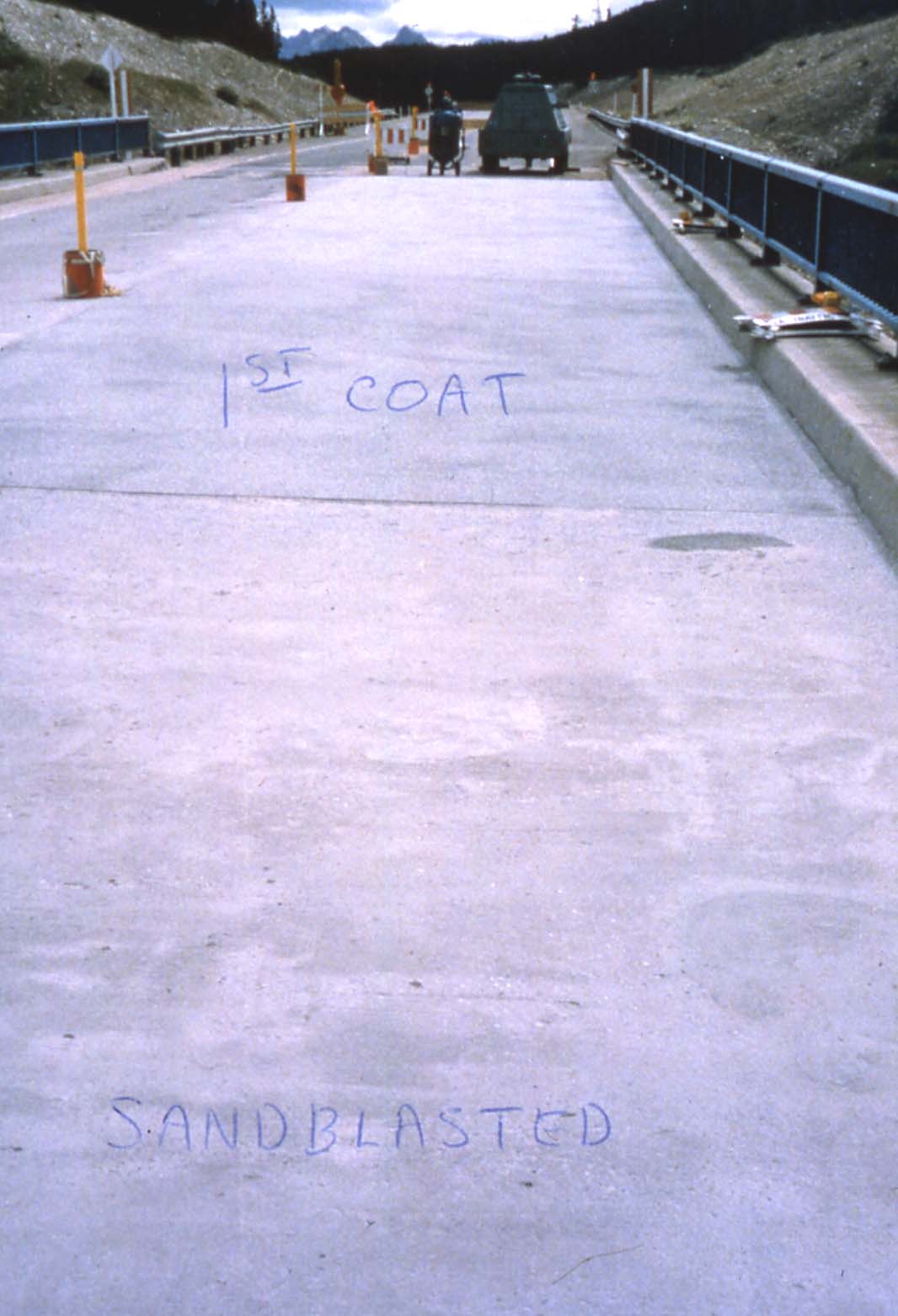 39
Cathodic Protection Systems
Conductive Wire Mesh in Overlay (Titanium)
requires concrete overlay
must eliminate all shorts between mesh and deck
requires monitoring

Under Deck Conductive Coating
do not require concrete overlay
still must eliminate all shorts
requires monitoring
long-term performance not proven
coating system appears to dry out and become non-conductive with time
40
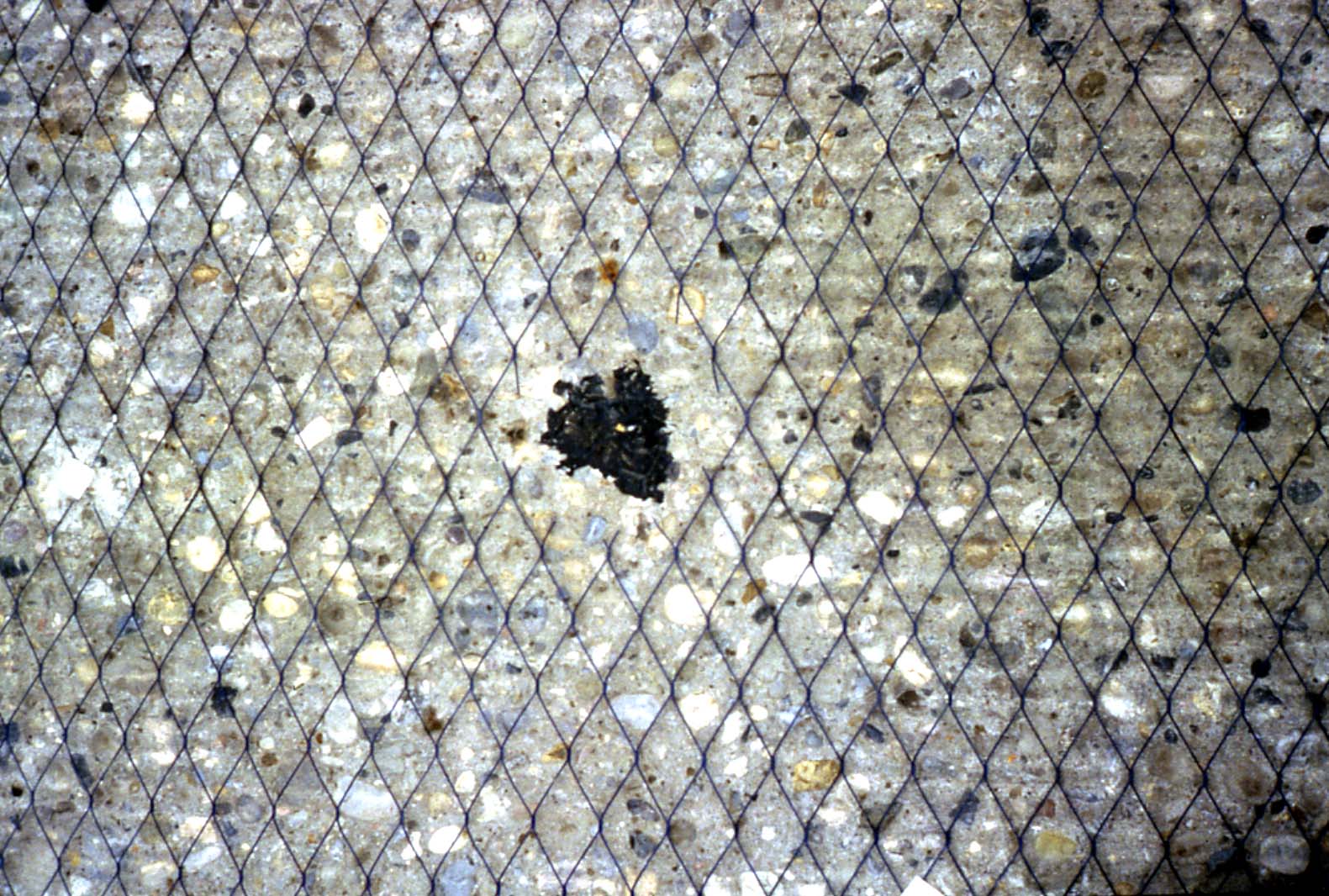 41
Girder Connections and Strengthening
Lateral Connection Between Girders
AT has a number of concrete girder types that are placed side by side and connected together by grout-keys or connector bolts

These grout keys have not stood up well over time

During rehabilitation of these type bridges the lateral connections are usually upgraded and supplemented (underslung beams, lateral post-tensioning)
43
Typical Shear Key – PM Girders
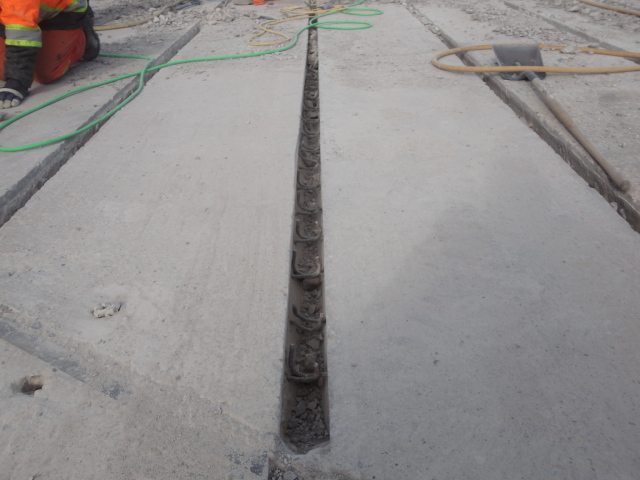 44
Grouting Girder Shear Keys
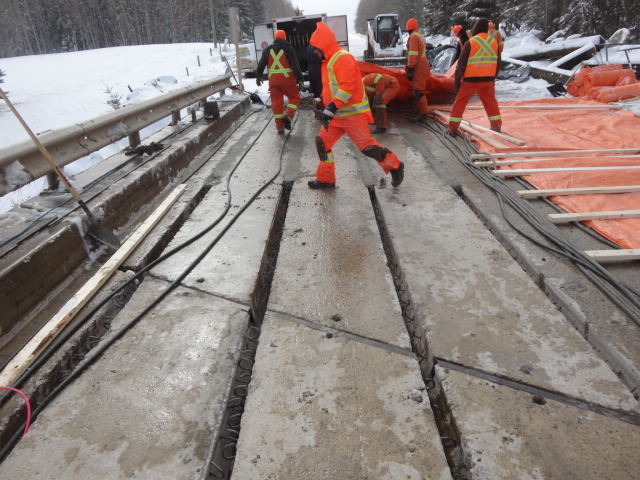 45
Lateral Connection Between Girders
Short Span Girders with Bolted Connector Pockets (HC,VS,SM,SL)
reinforced concrete overlay (nominally 150 mm)
hair pin bars and grouting

Longer Span Girders (FC, VF, FM)
lateral stressing
underslung beams
combination of both
46
Lateral Stressing  and Underslung Beam – FC Girders
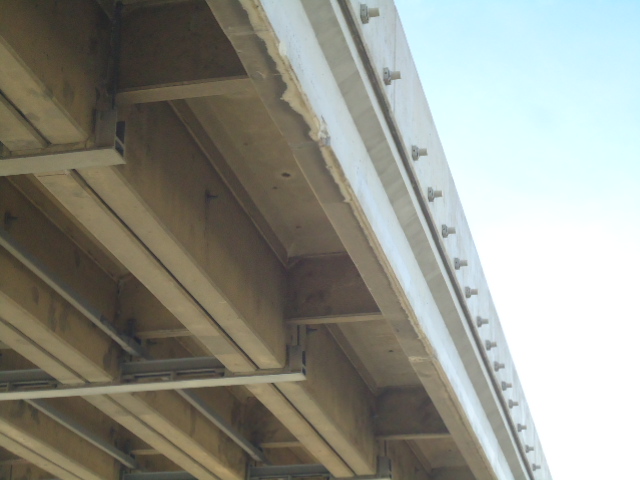 47
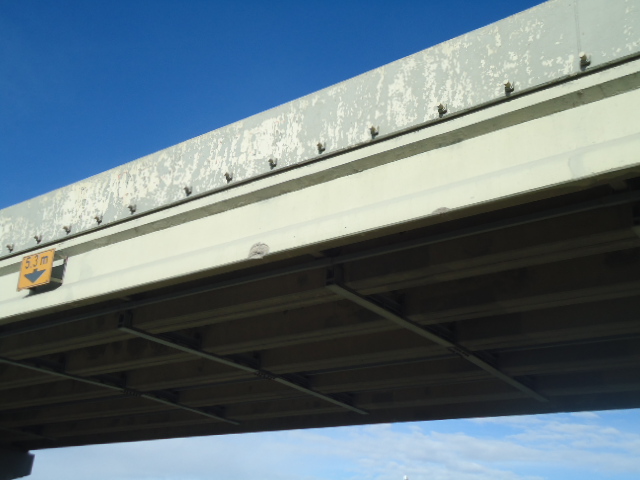 48
Girder Shear Strengthening
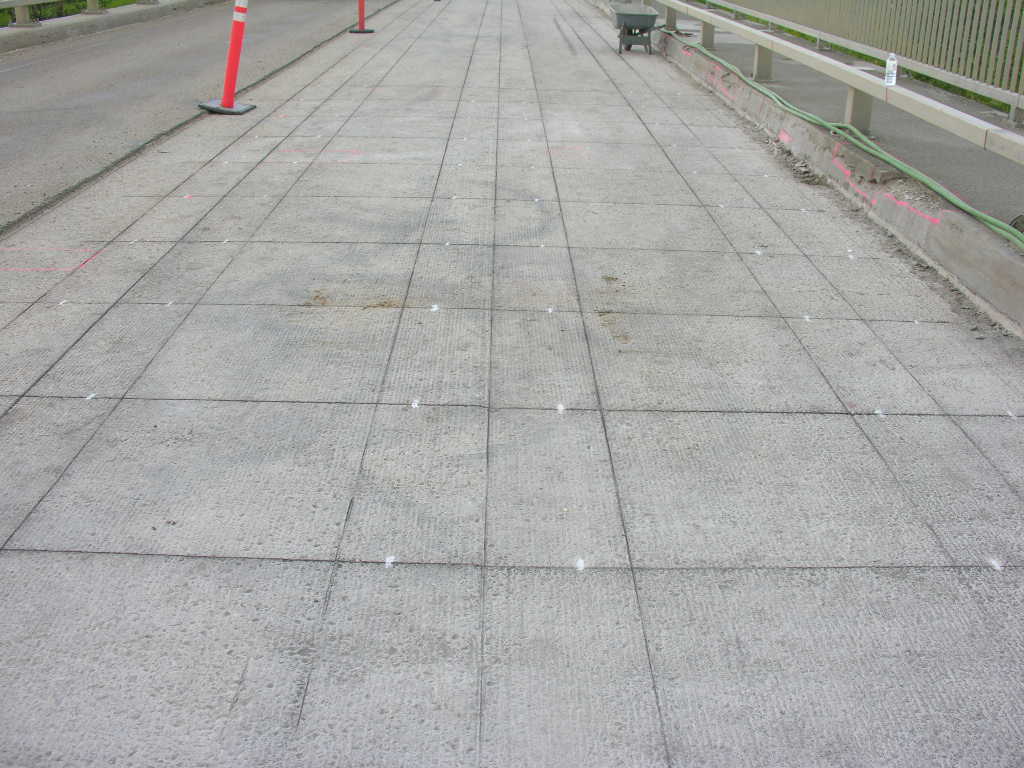 50
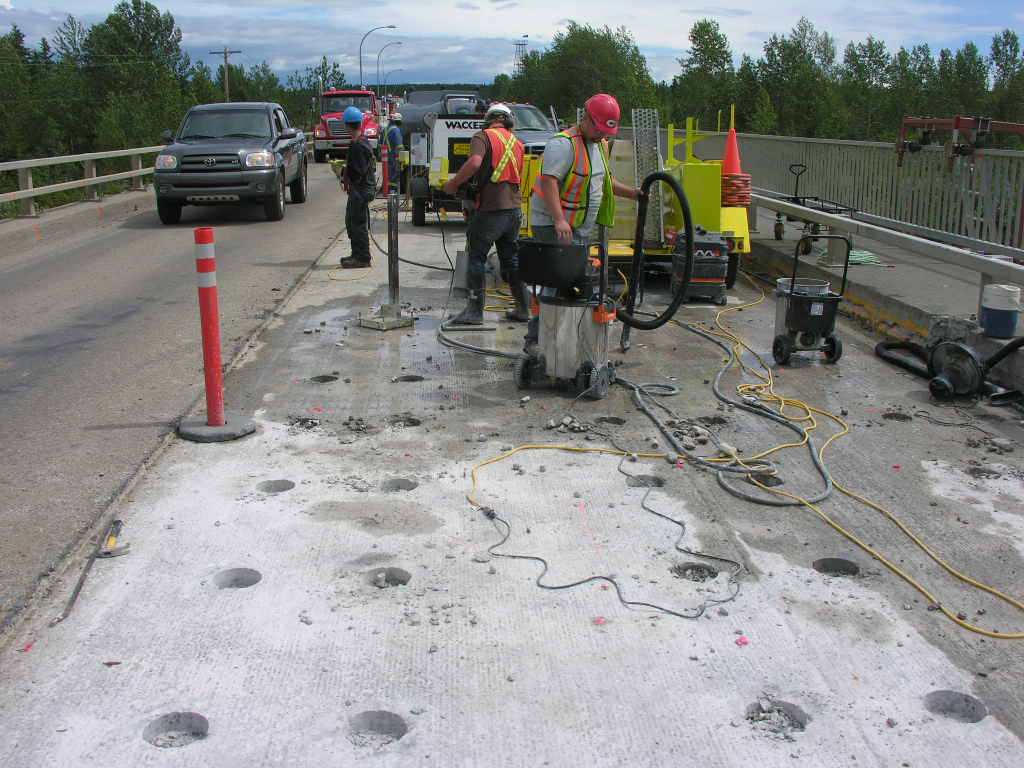 51
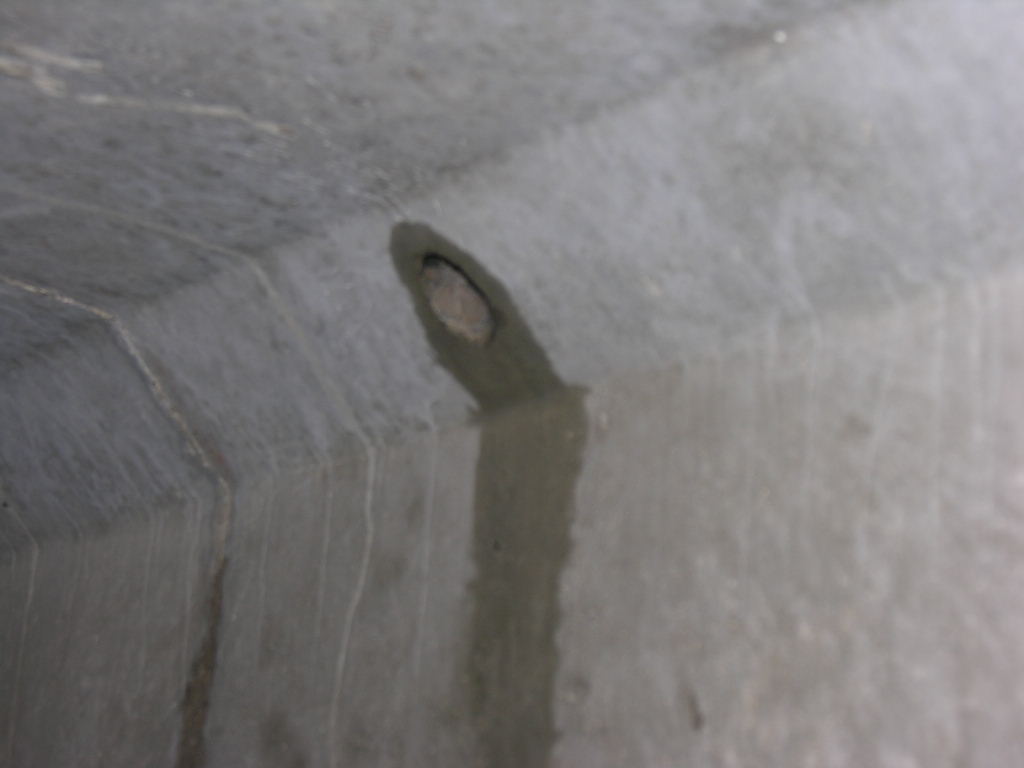 52
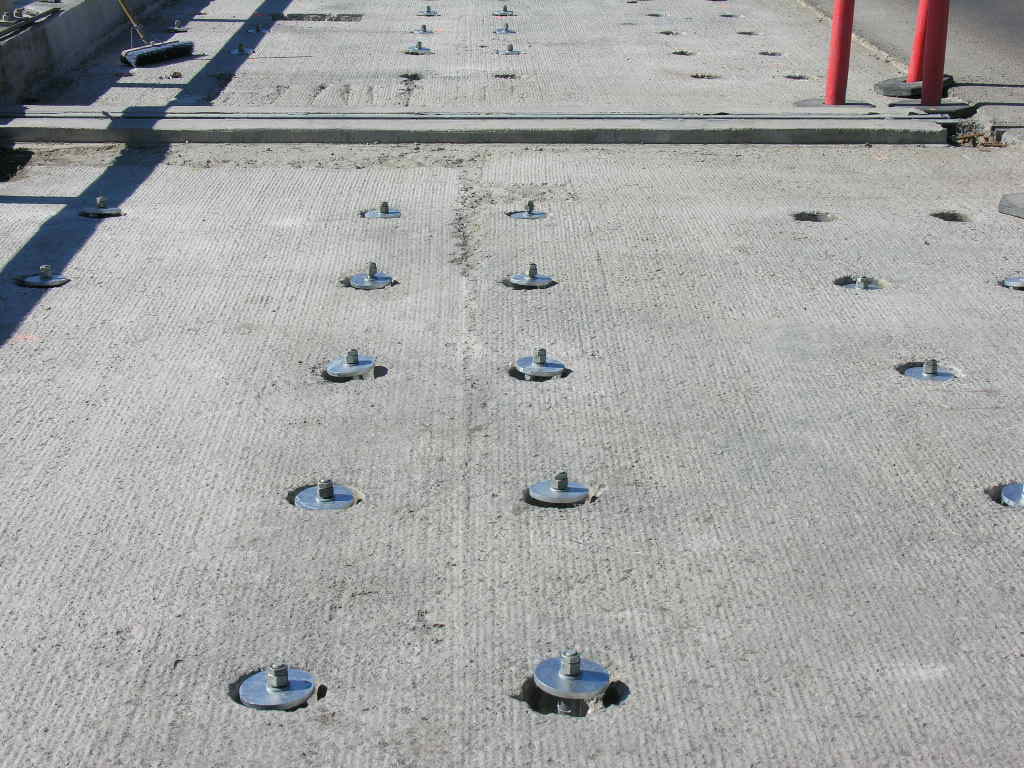 53
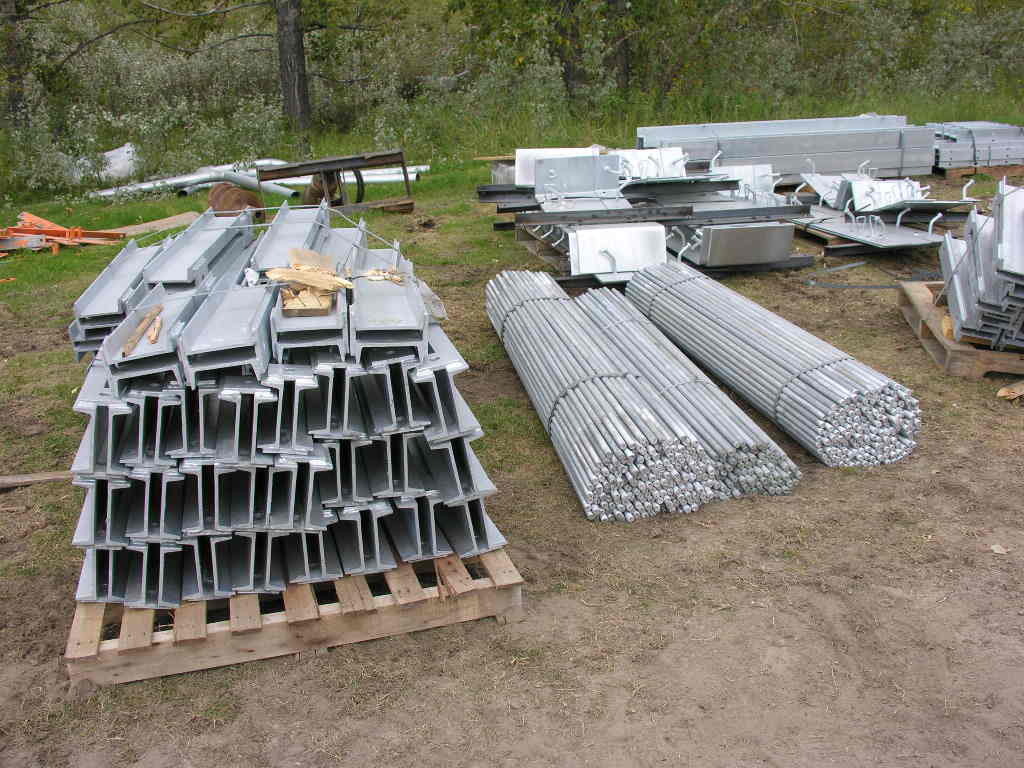 54
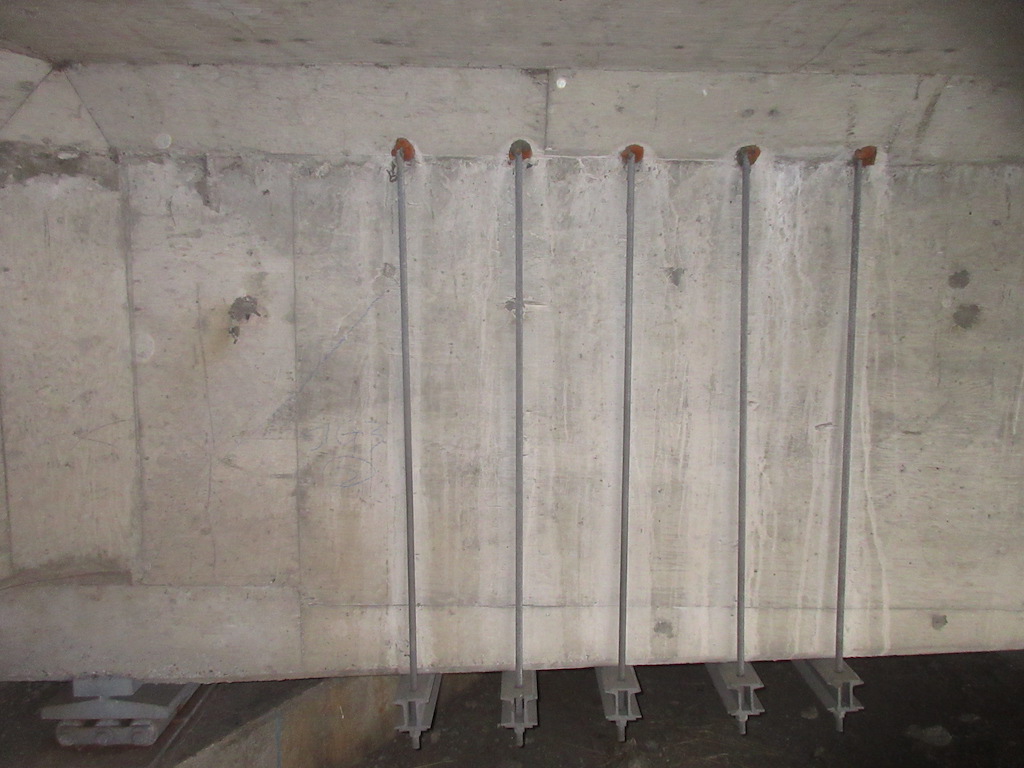 55
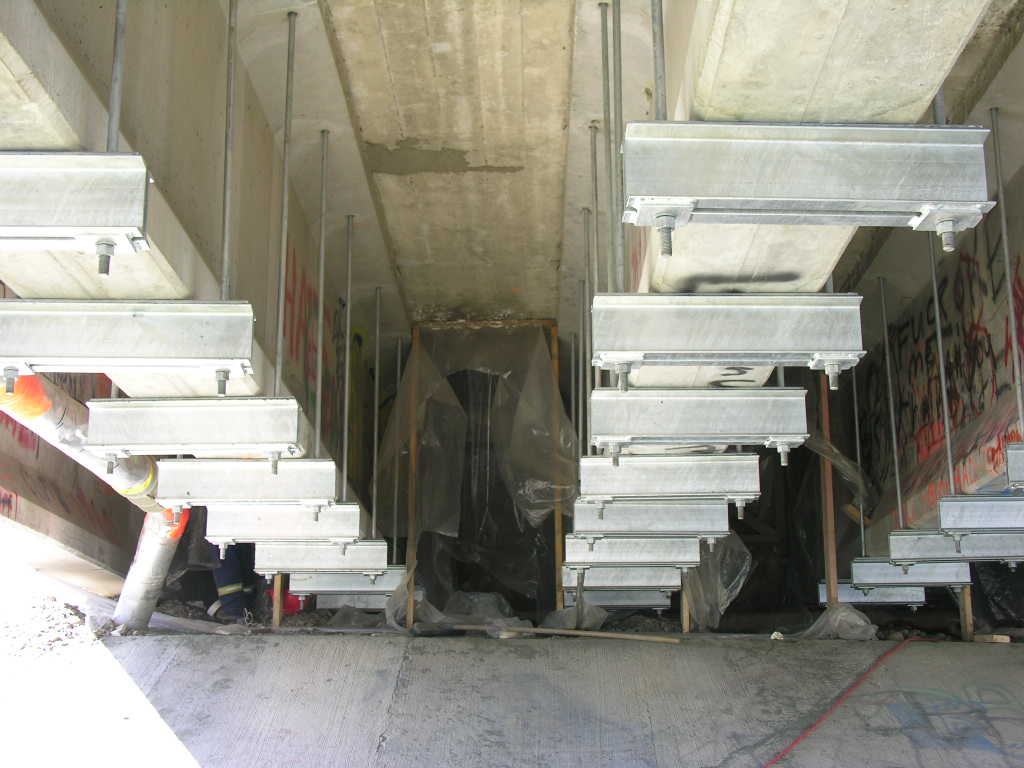 56
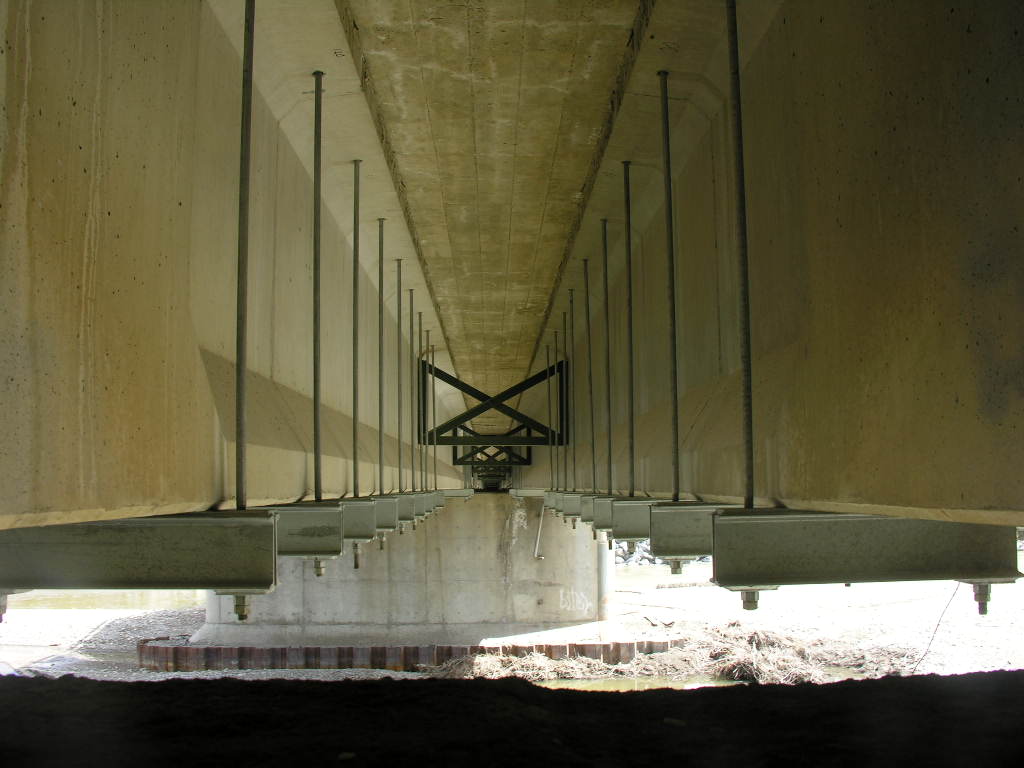 57
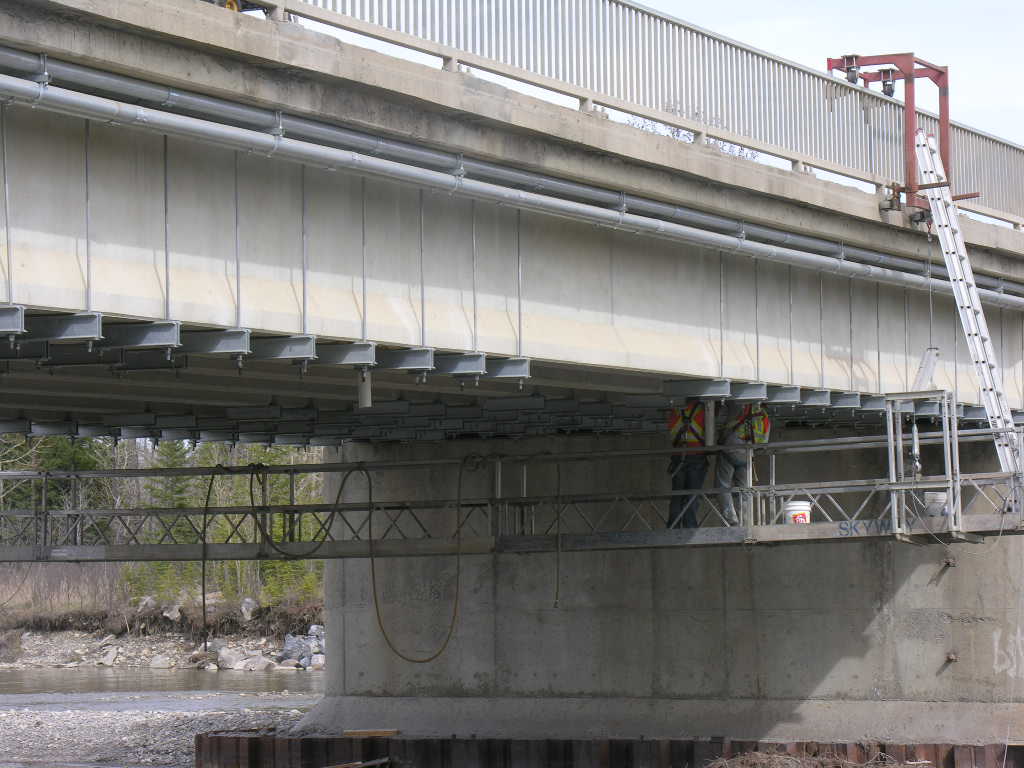 58
Deck Joints
Bridge Deck Joints
Pre – 1975 Bridges
lots of simple spans
lots of non-waterproof joints

Existing Practice
continuous spans, eliminate deck joints where possible
joints waterproof or with drainage systems
60
Types of Deck Joints
Strip Seal Joints
waterproof
a rubber/neoprene seal attached to metal extrusion
moderate thermal movements (up to approx. 75 mm)
make sure installation fills all voids behind extrusions
work well but seals must be replaced from time to time
61
Types of Deck Joints
Finger Plate Joints
non-waterproof
sliding finger plates with plumbing/drainage system
works for large thermal movements (> 75 mm)
careful to fill all voids behind plates when installing
mis-alignment of fingers due to dead load creep and abutment rotation
plumbing/drainage systems need to be cleaned out from time to time
62
Types of Deck Joints
Small Movement Joints
small movements due to live load deflection, etc.
compression seals
types of caulking materials
63
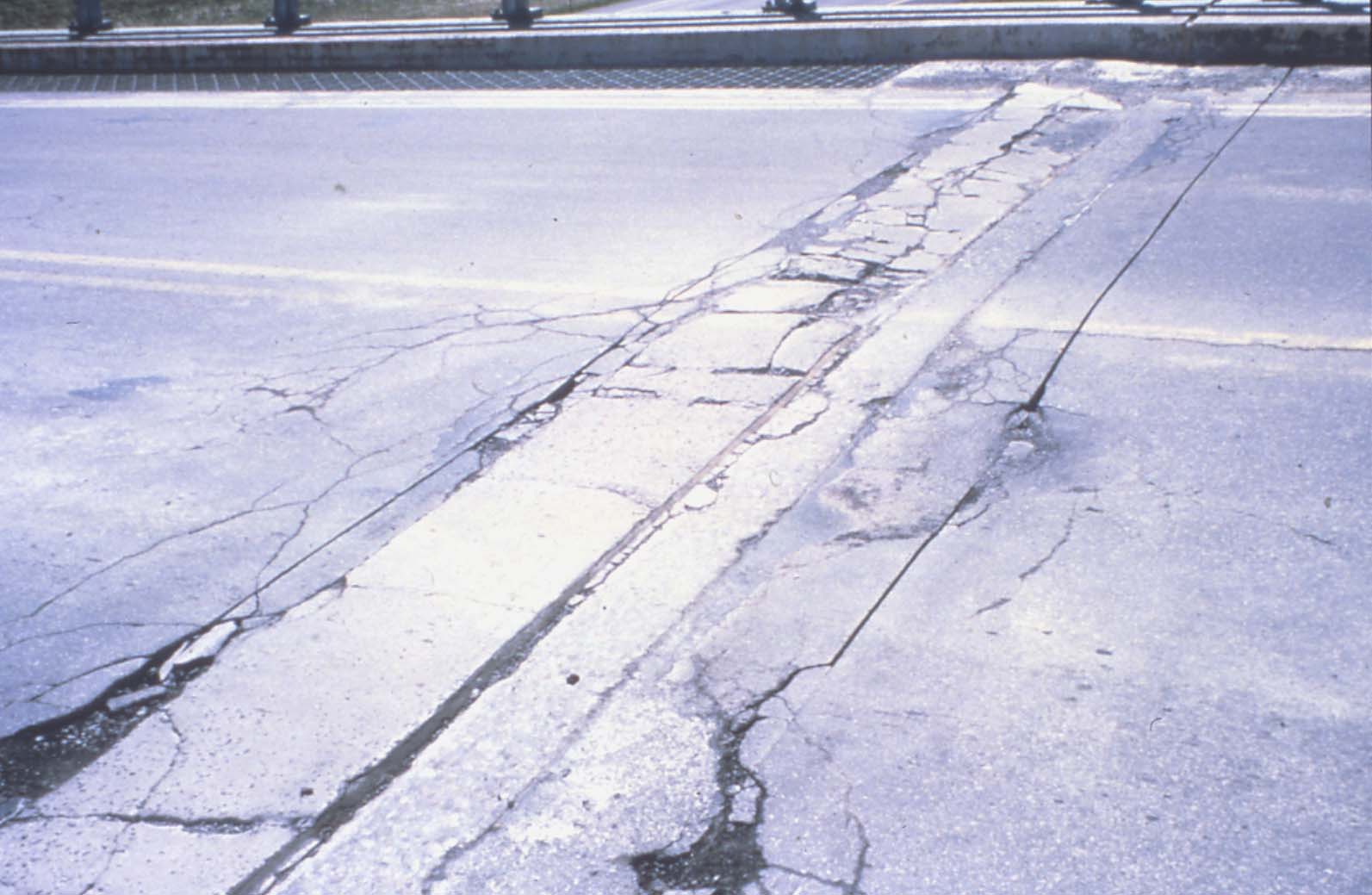 64
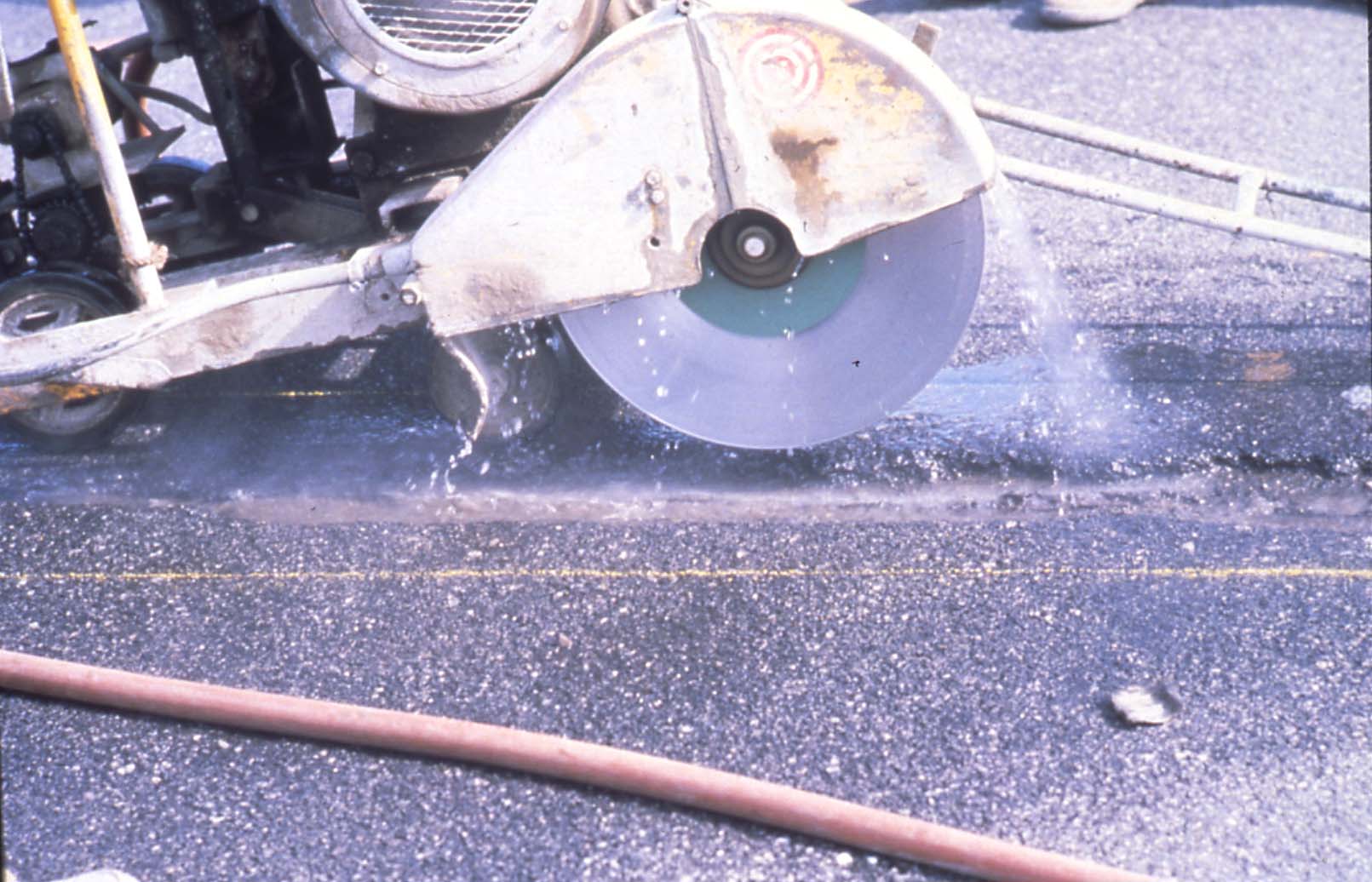 65
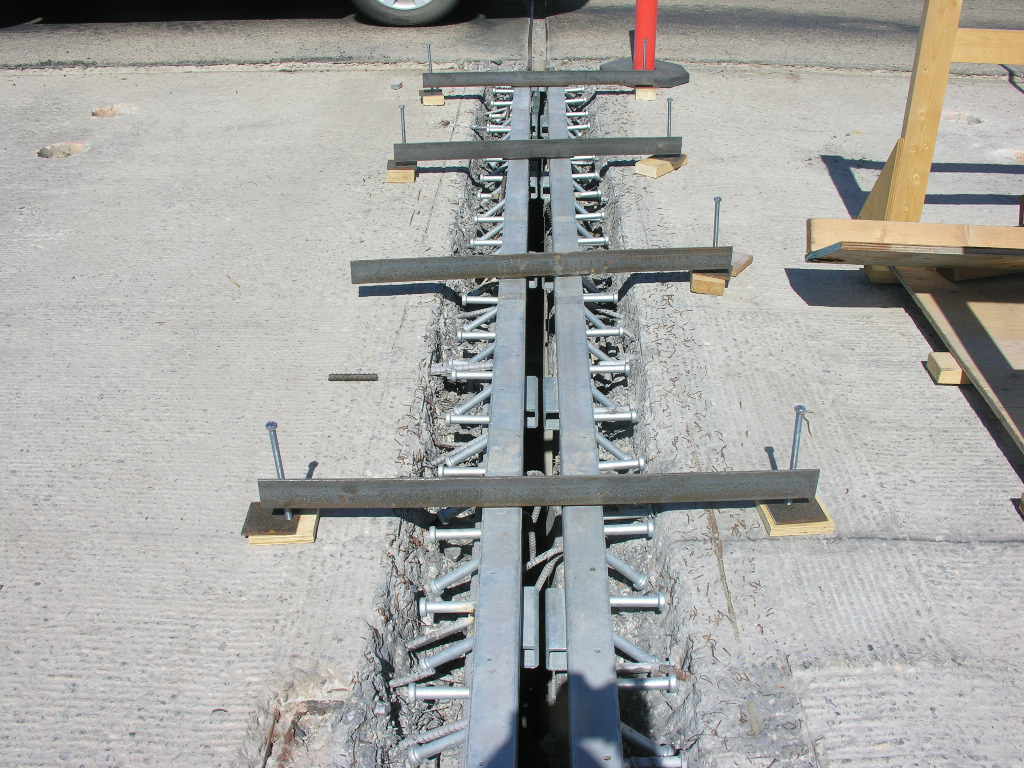 66
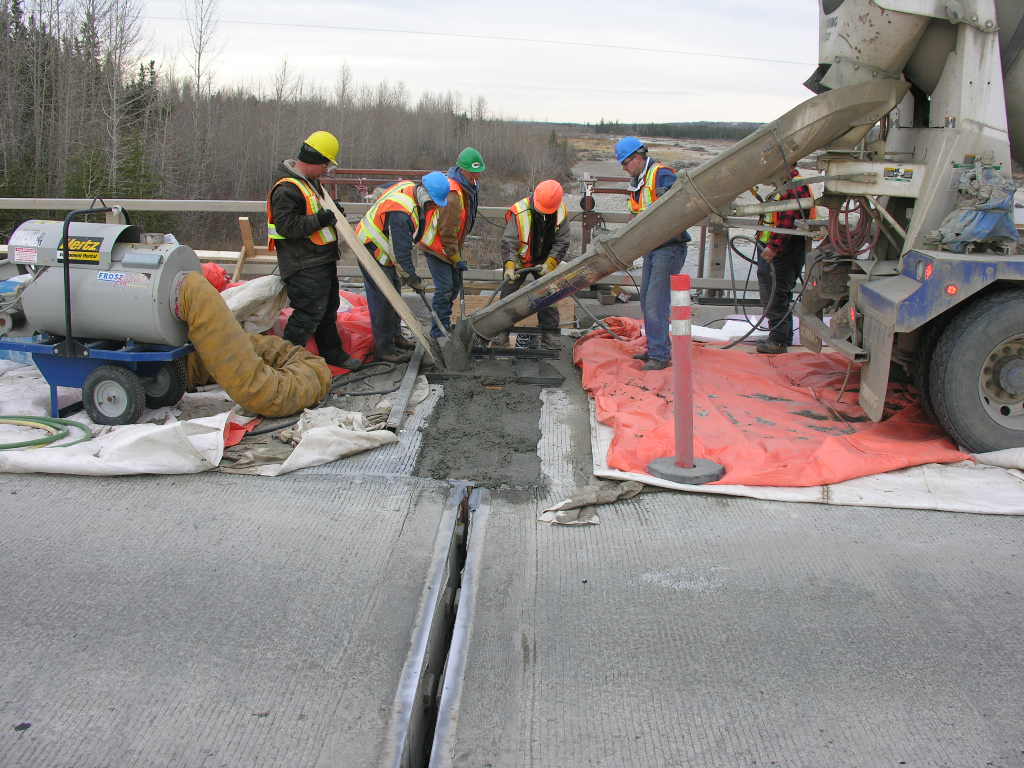 67
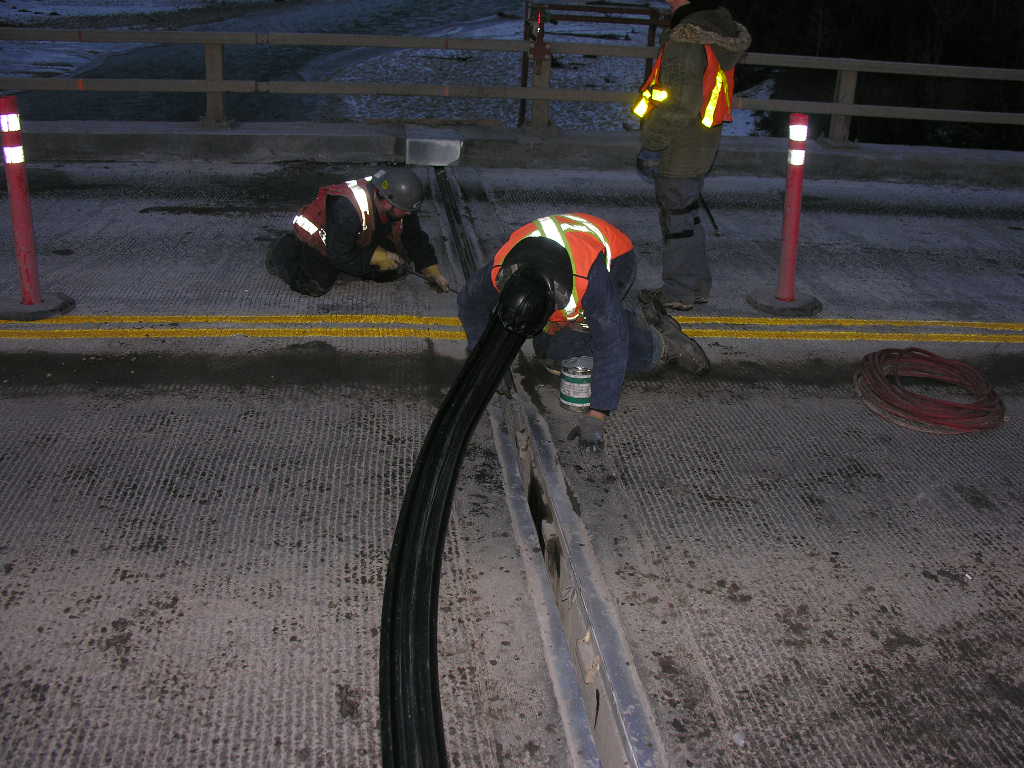 68
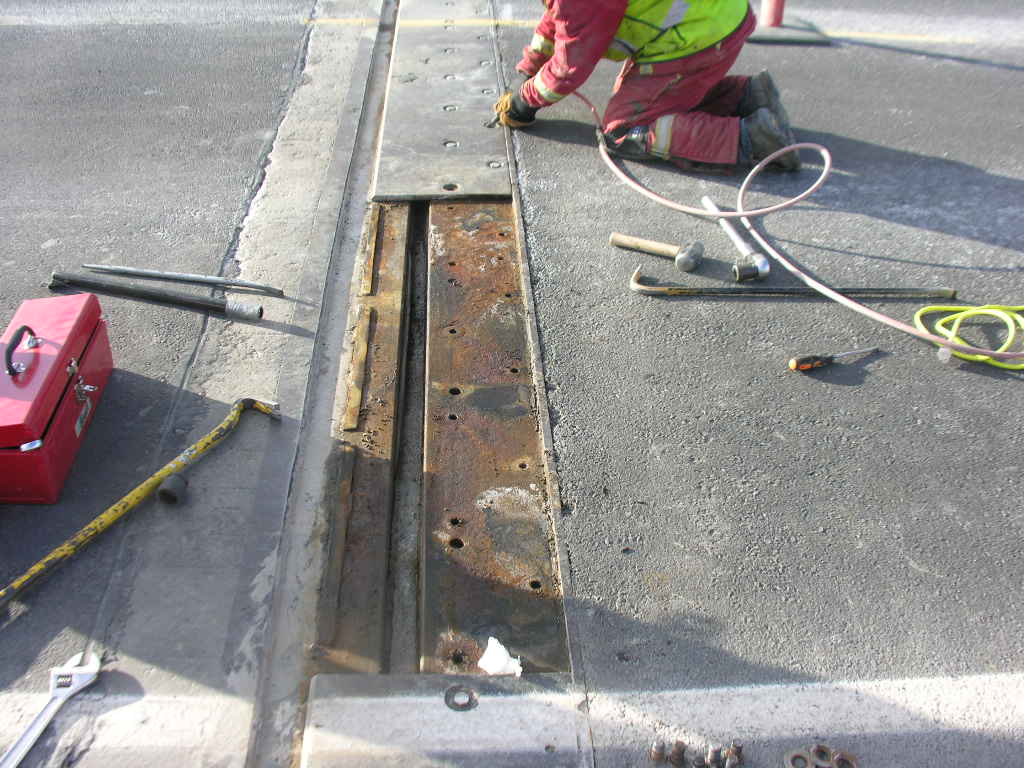 69
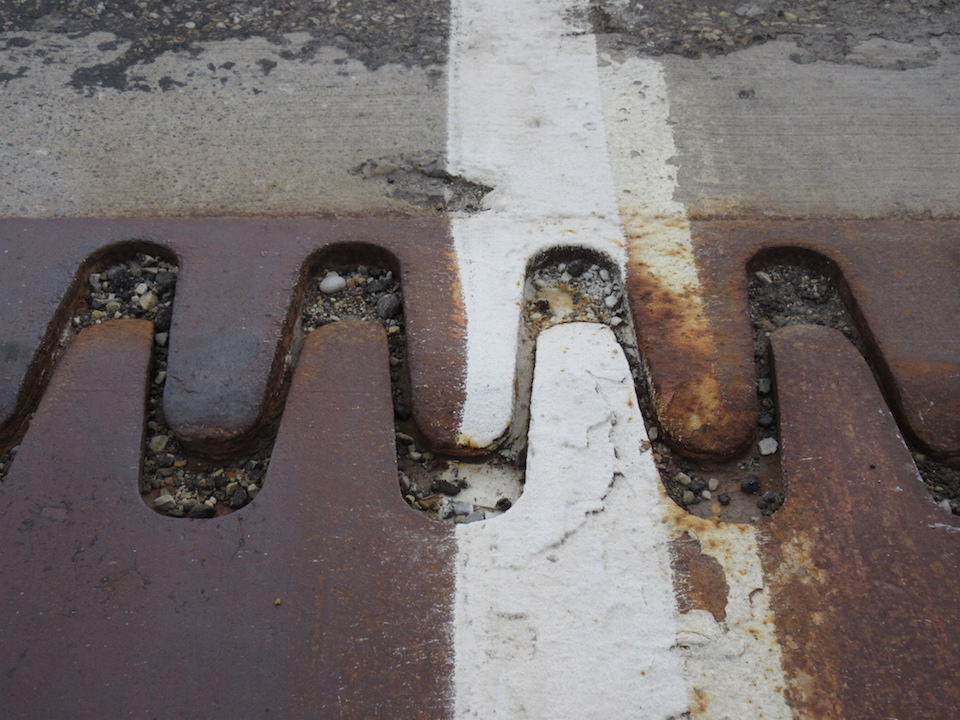 70
Full and Partial Depth Deck Repairs
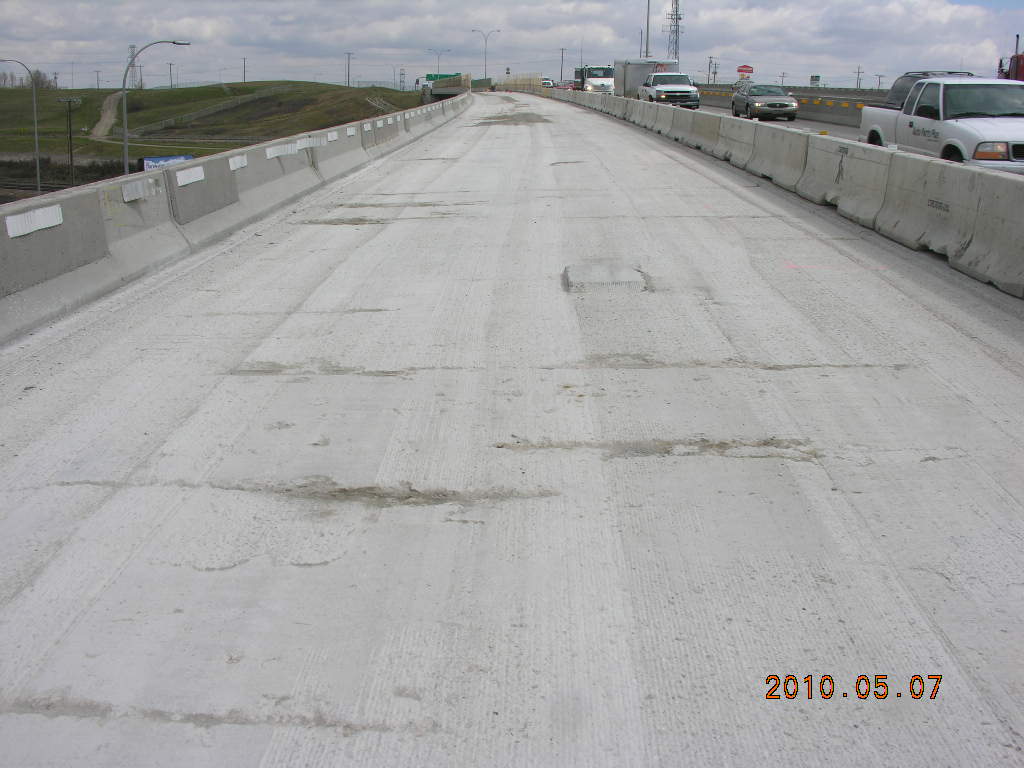 72
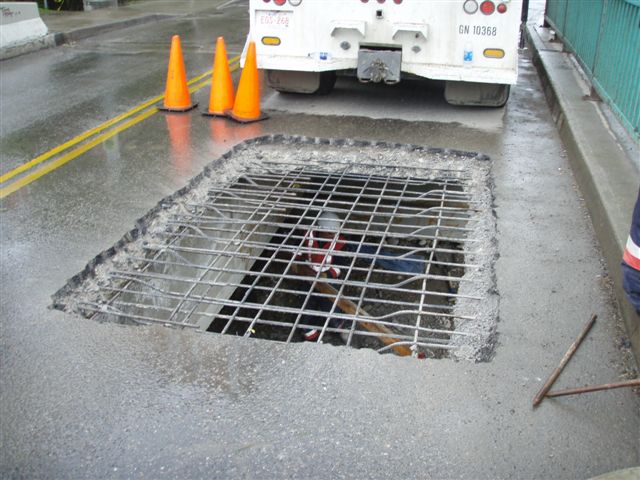 73
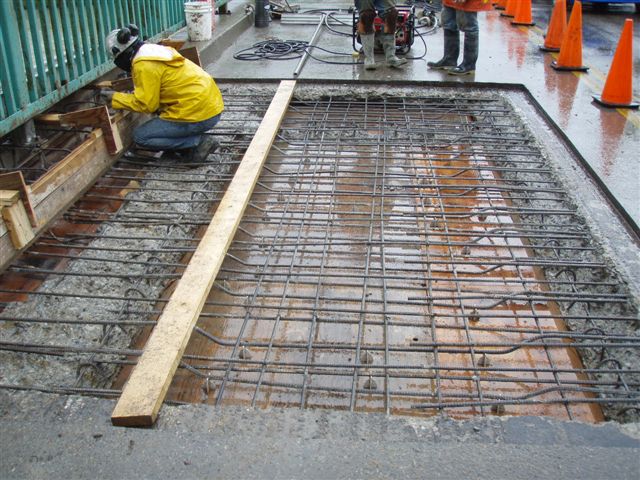 74
High Load Repairs – Concrete Girders
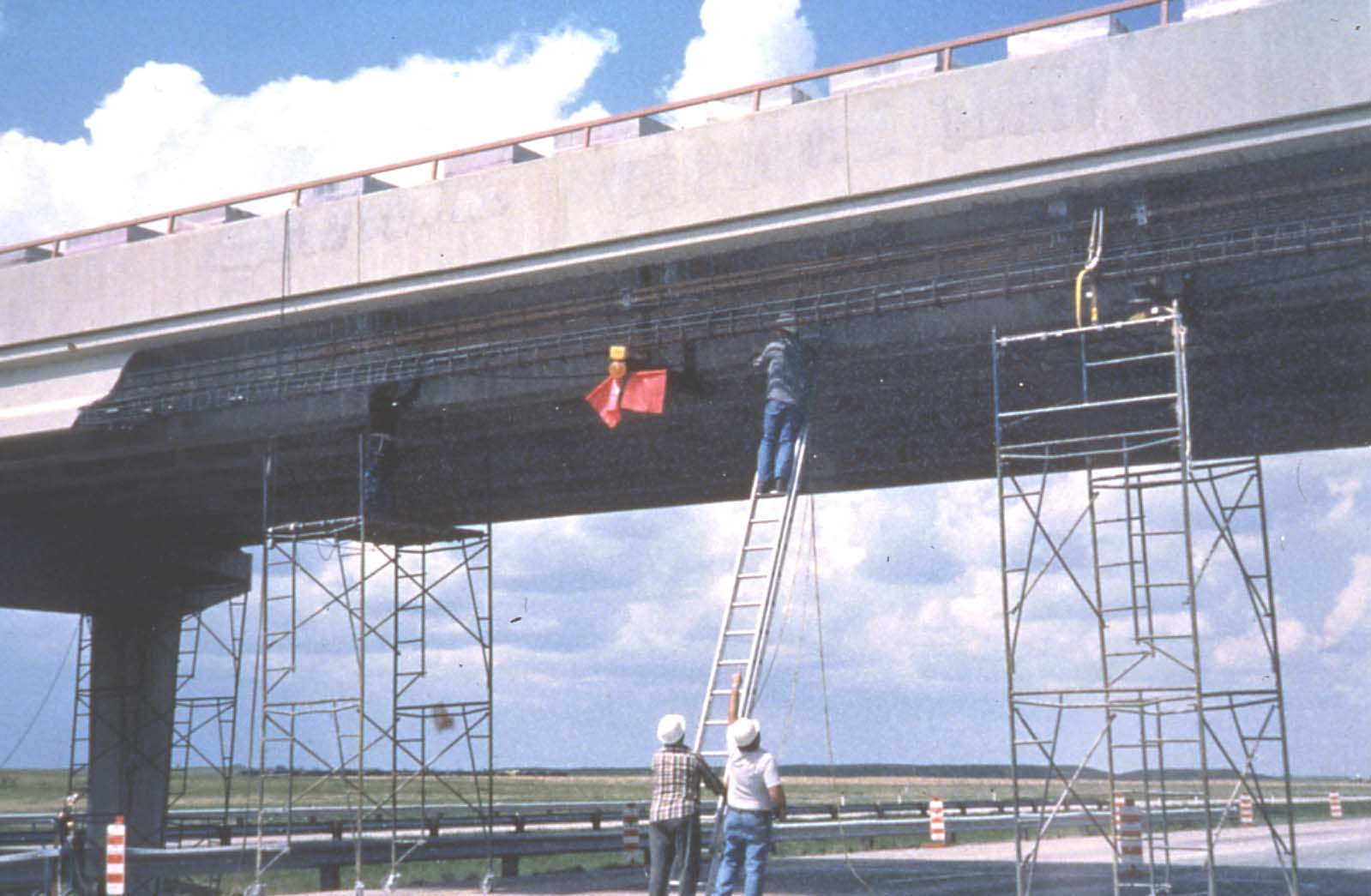 76
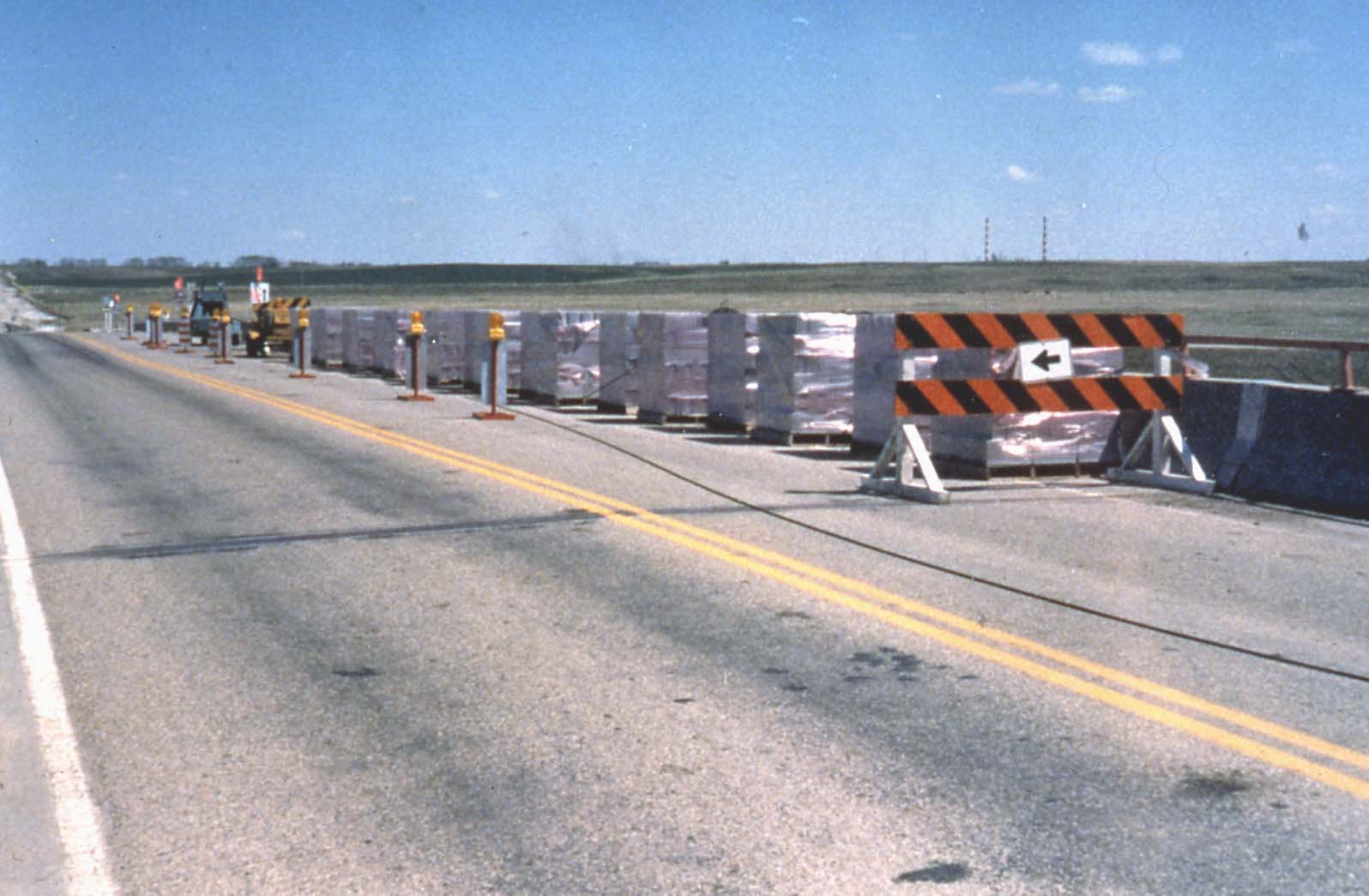 77
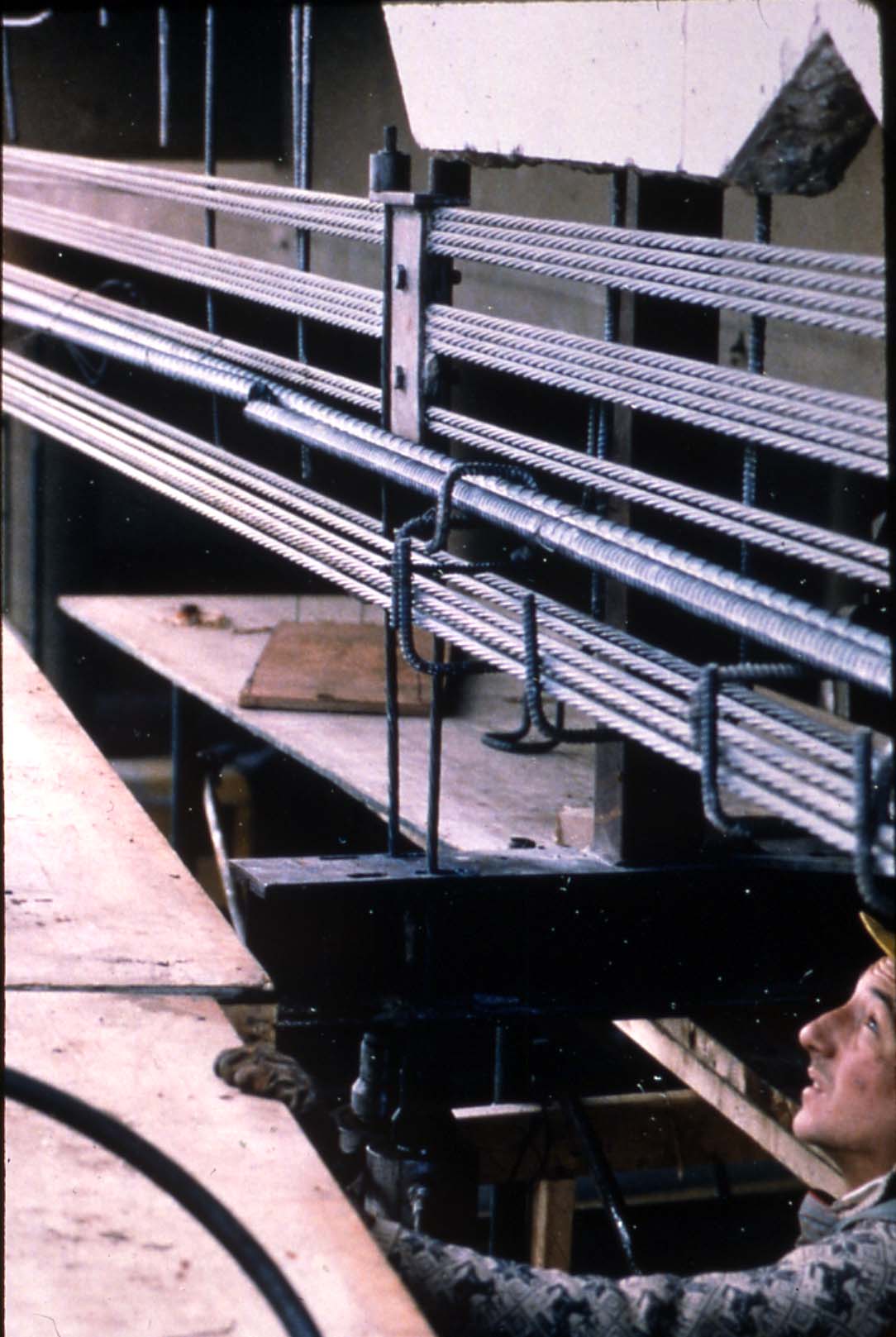 78
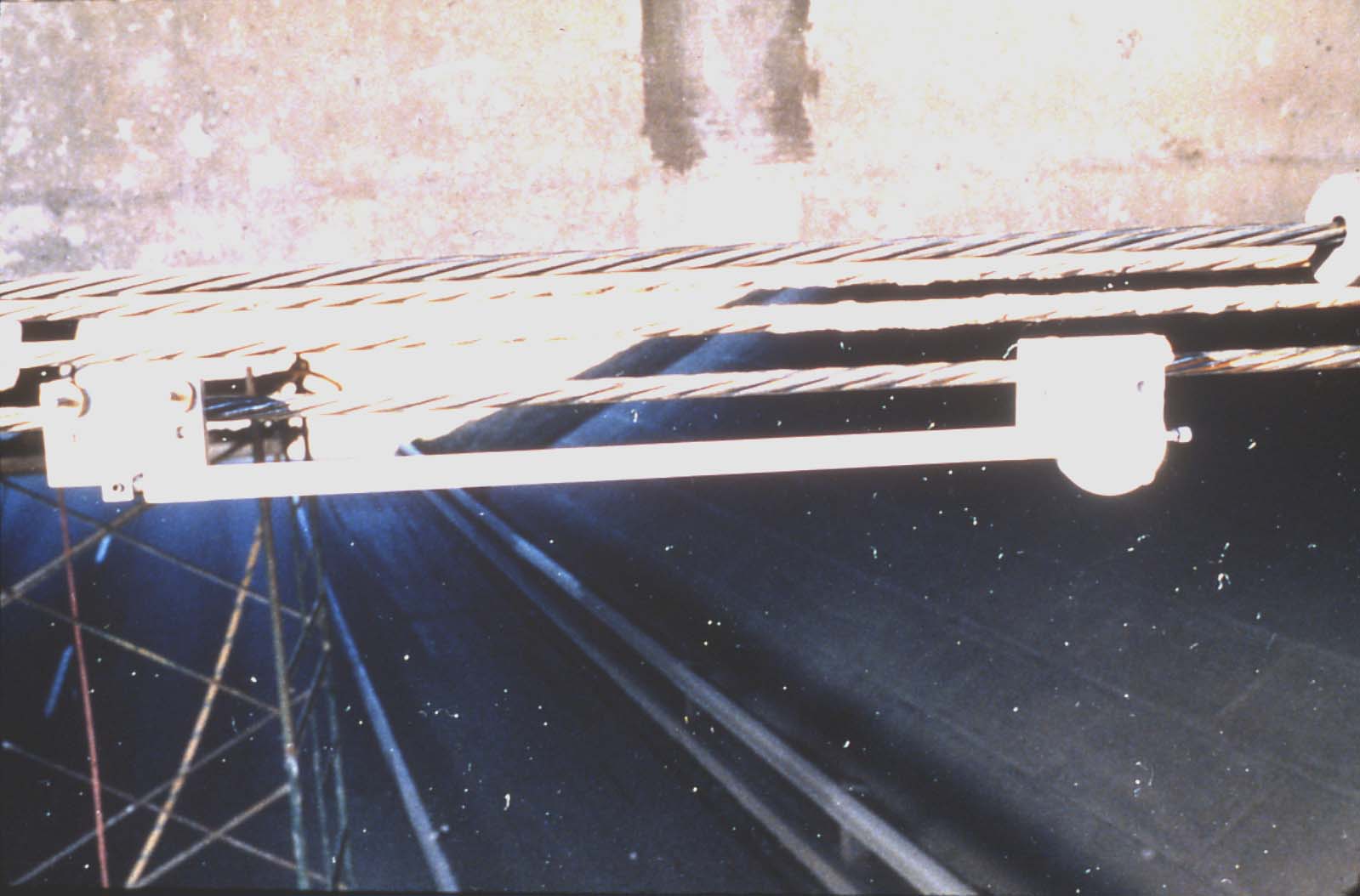 79
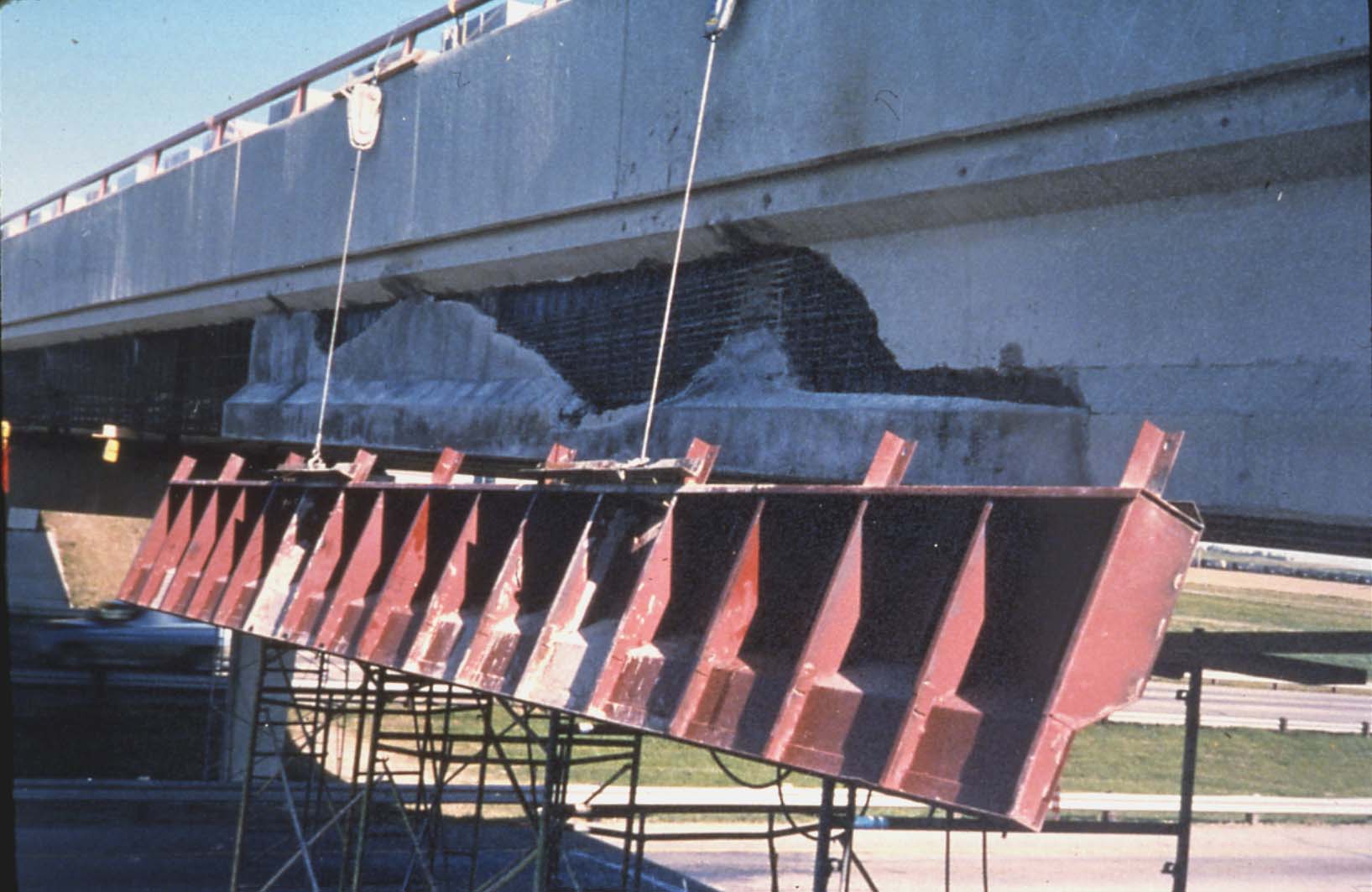 80
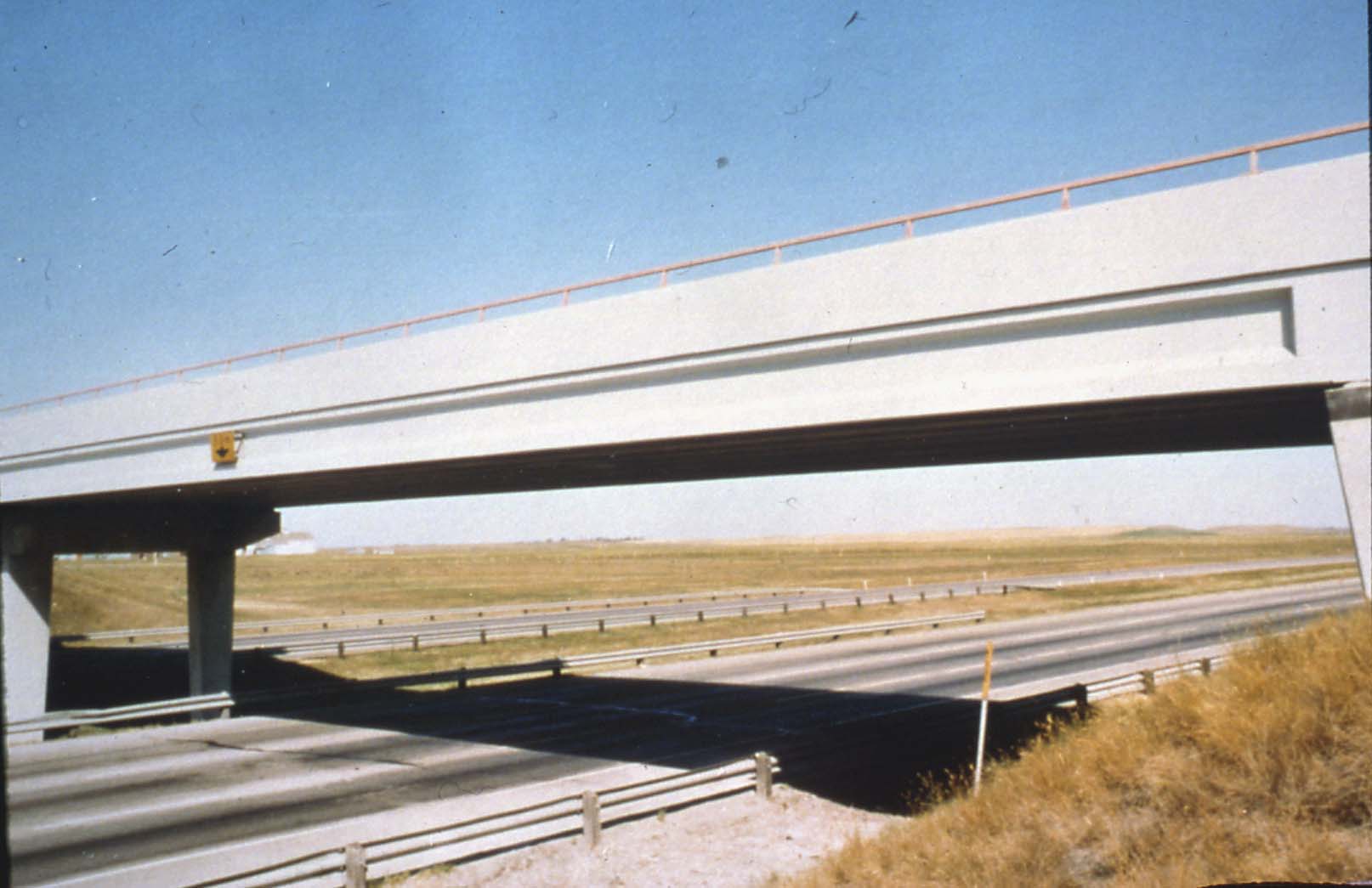 81
Shotcrete Concrete Repairs
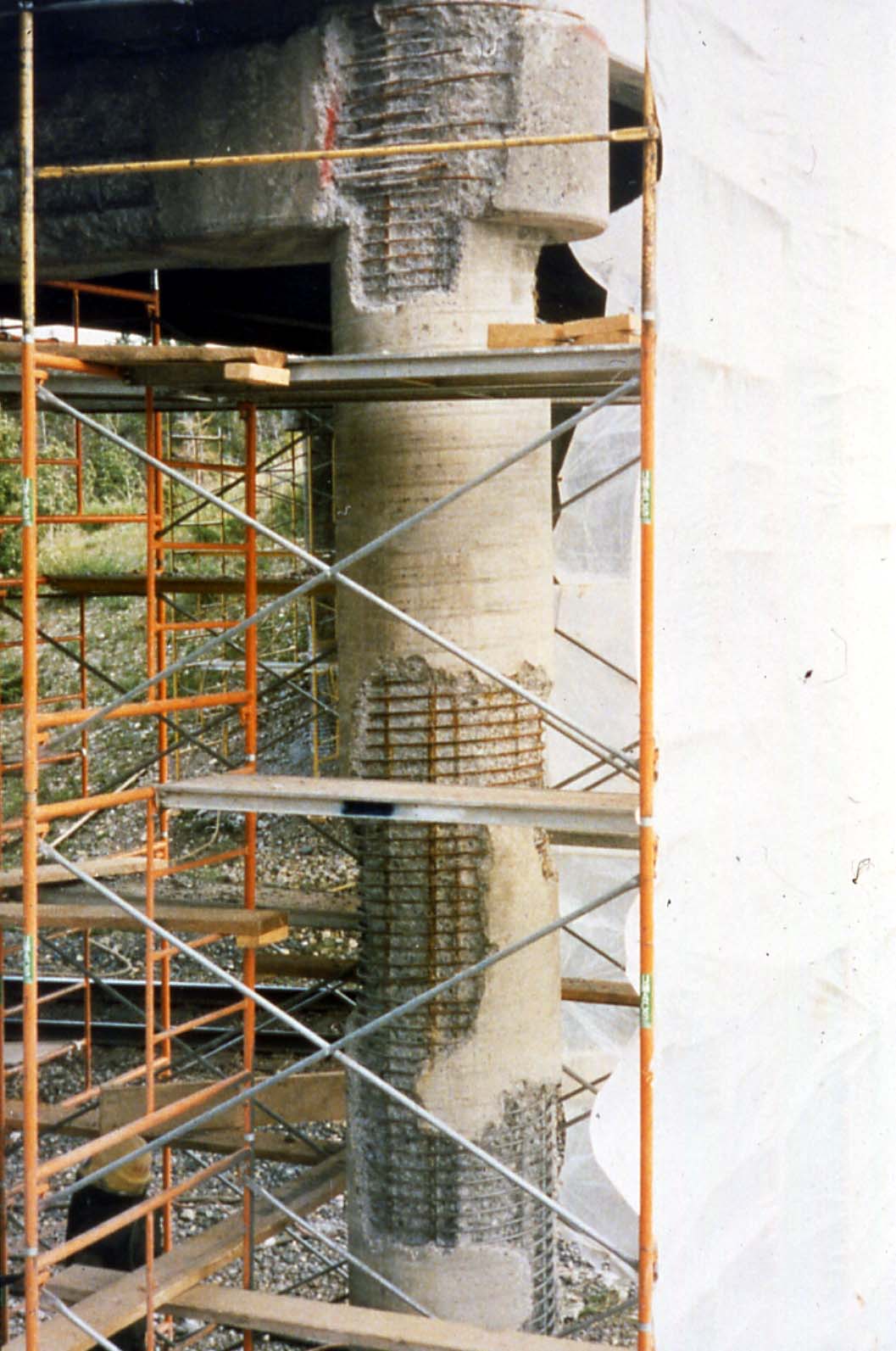 83
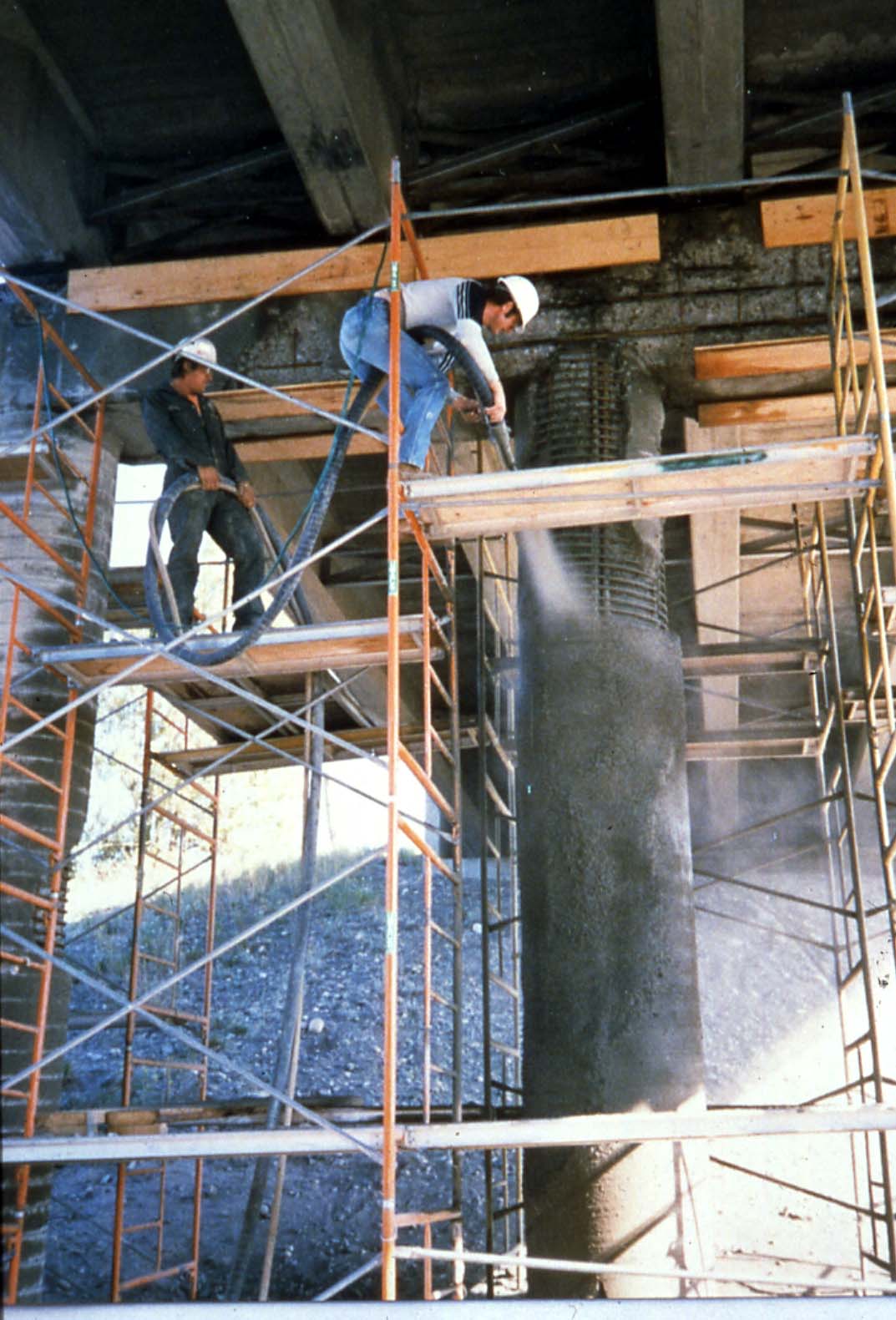 84
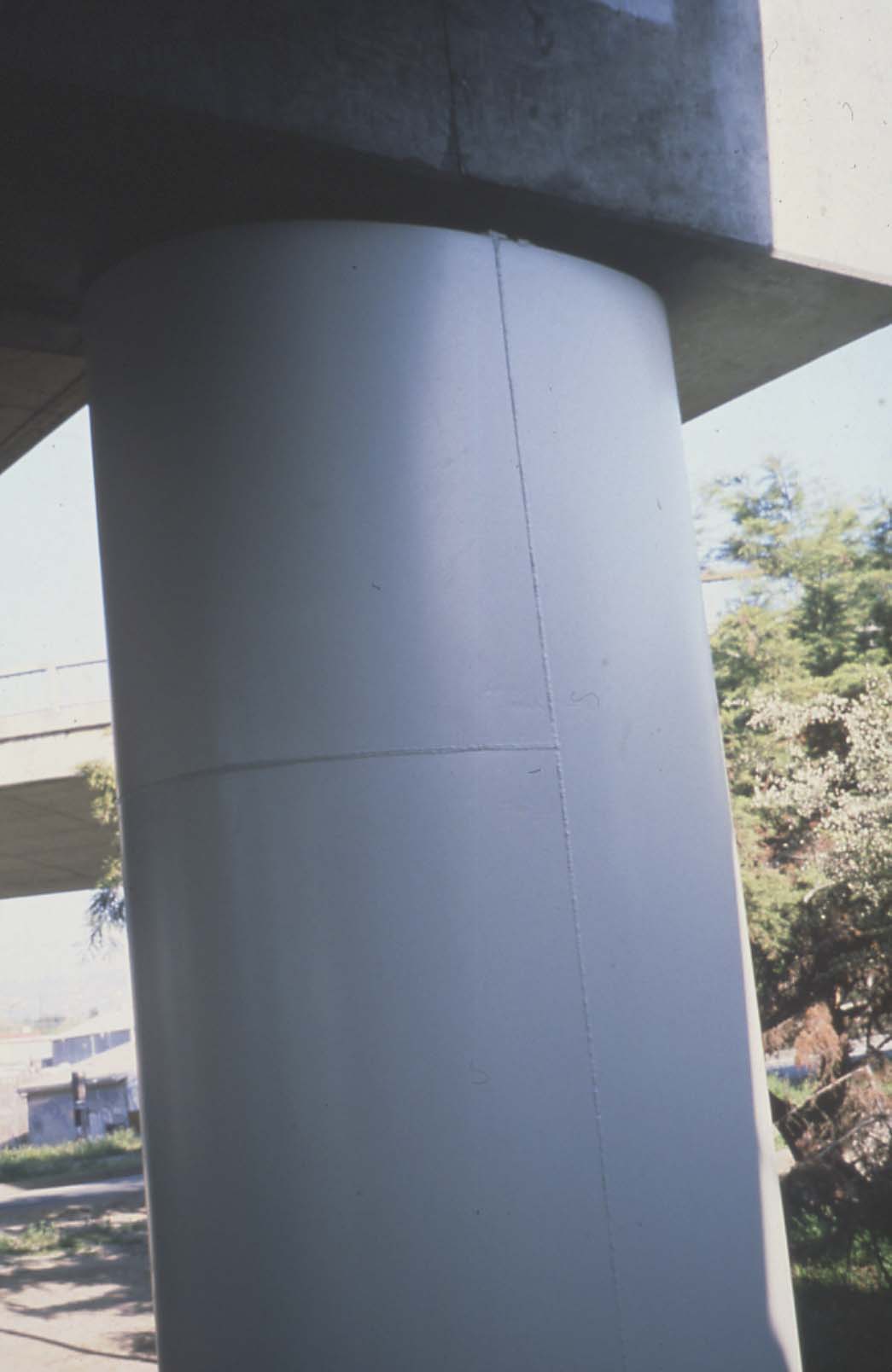 85
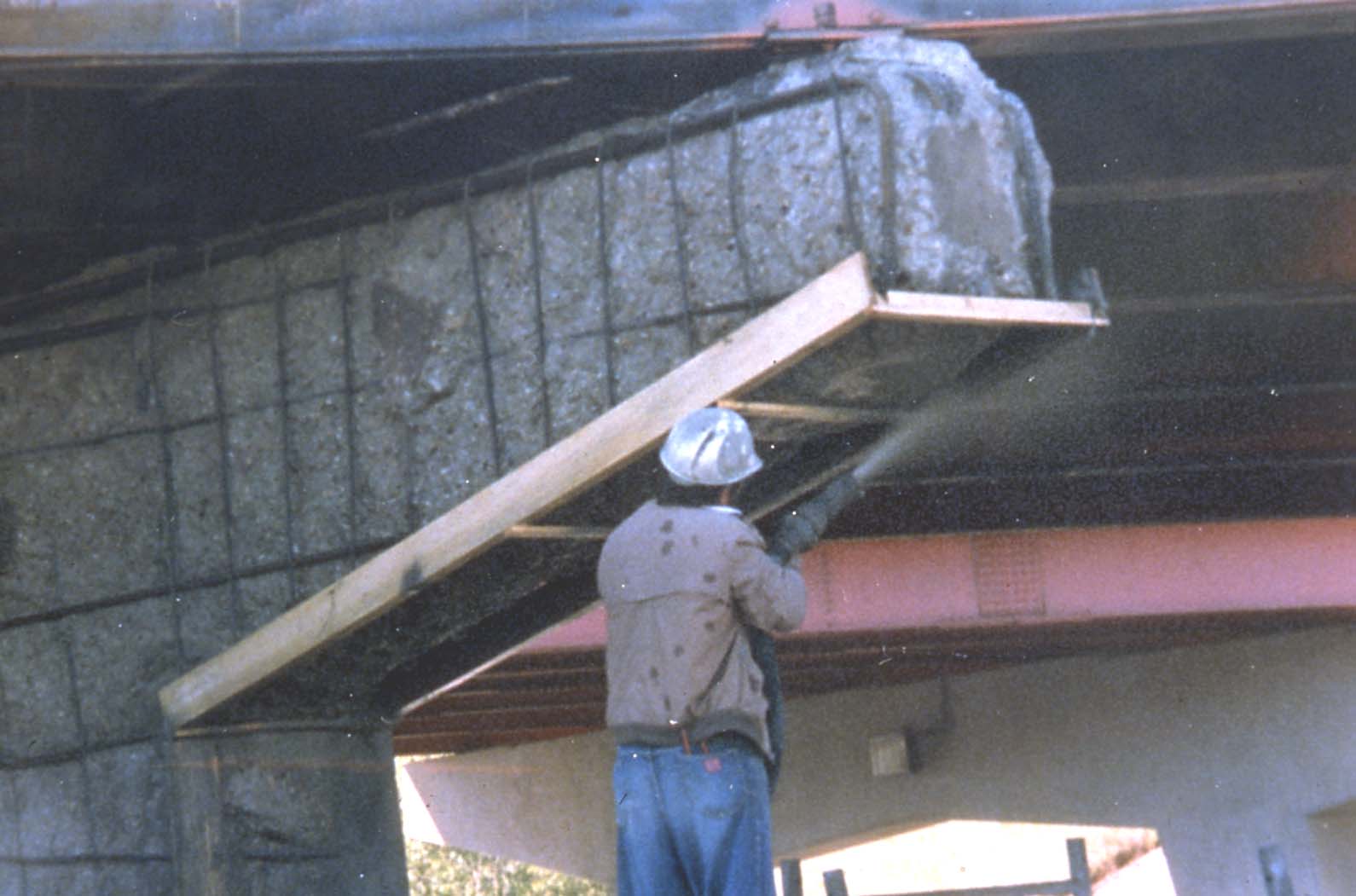 86
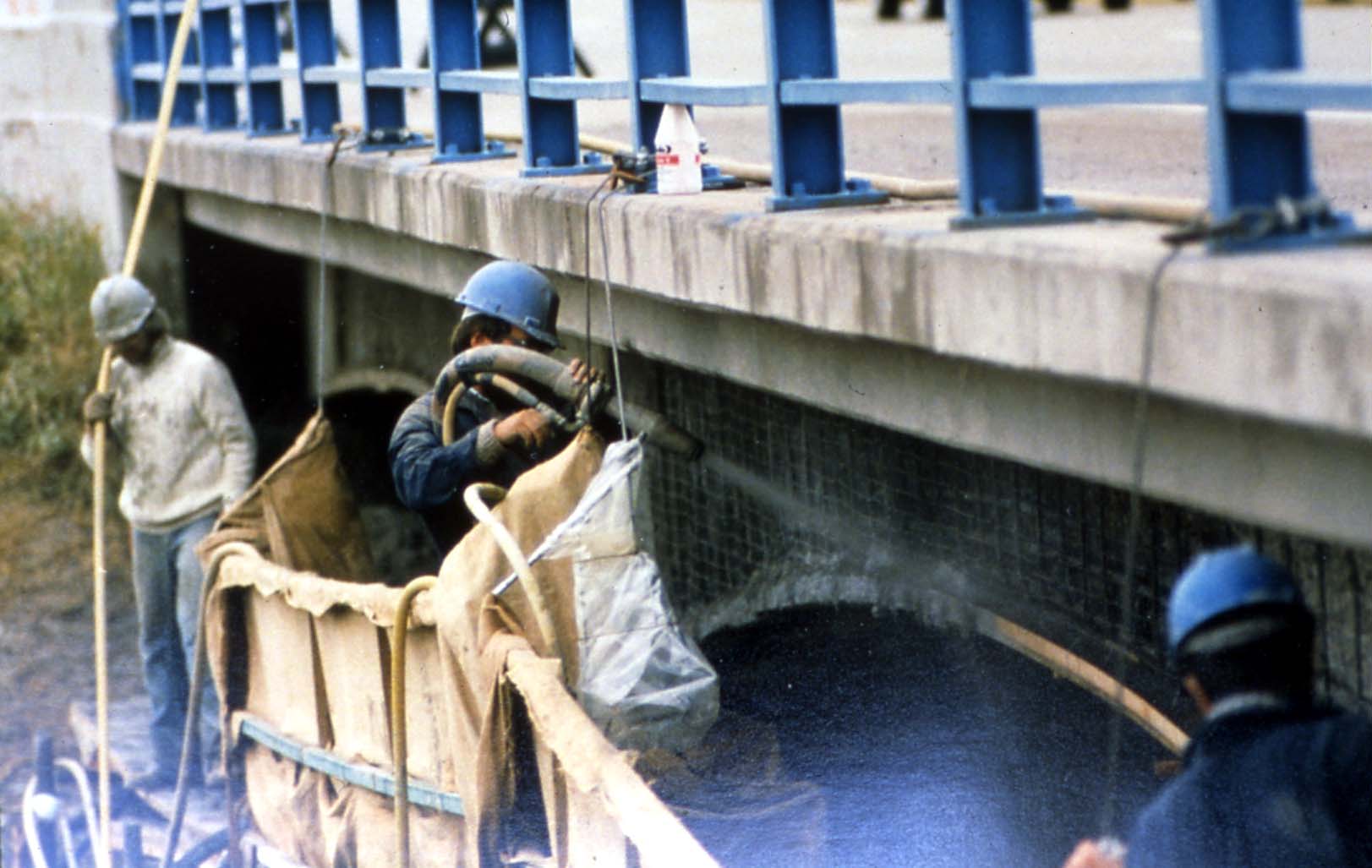 87
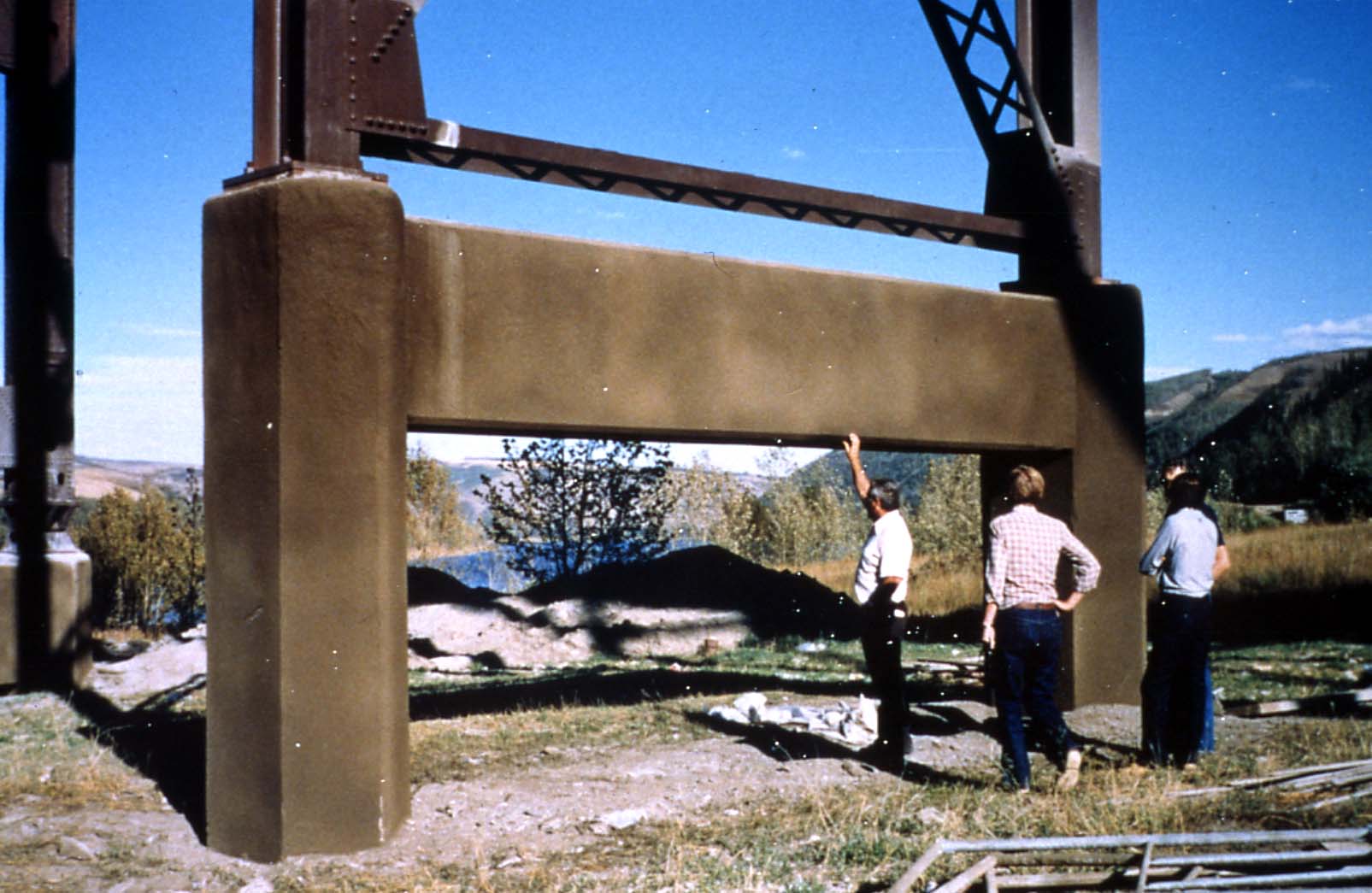 88
Curb Concrete Repairs/Replacement
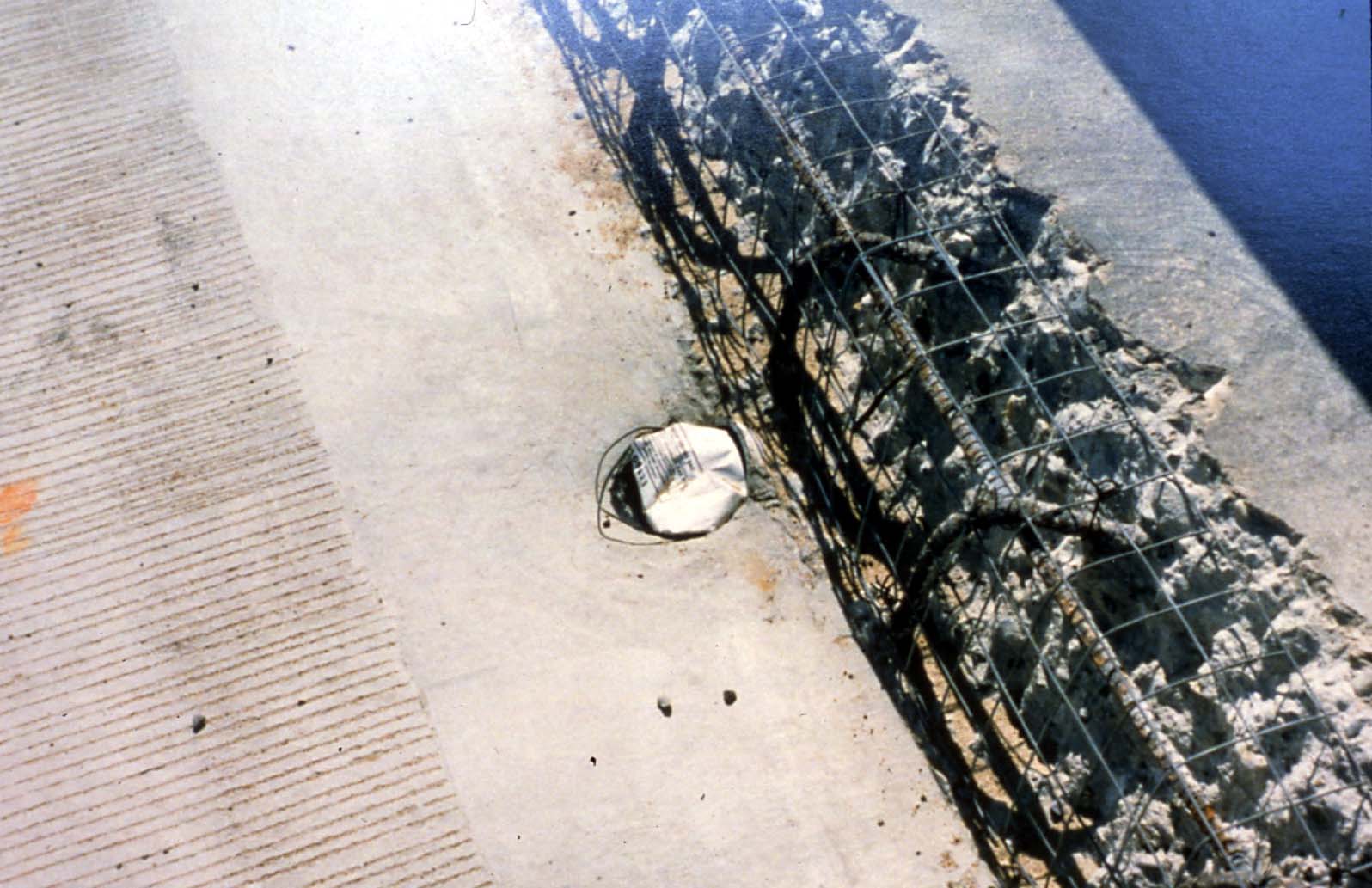 90
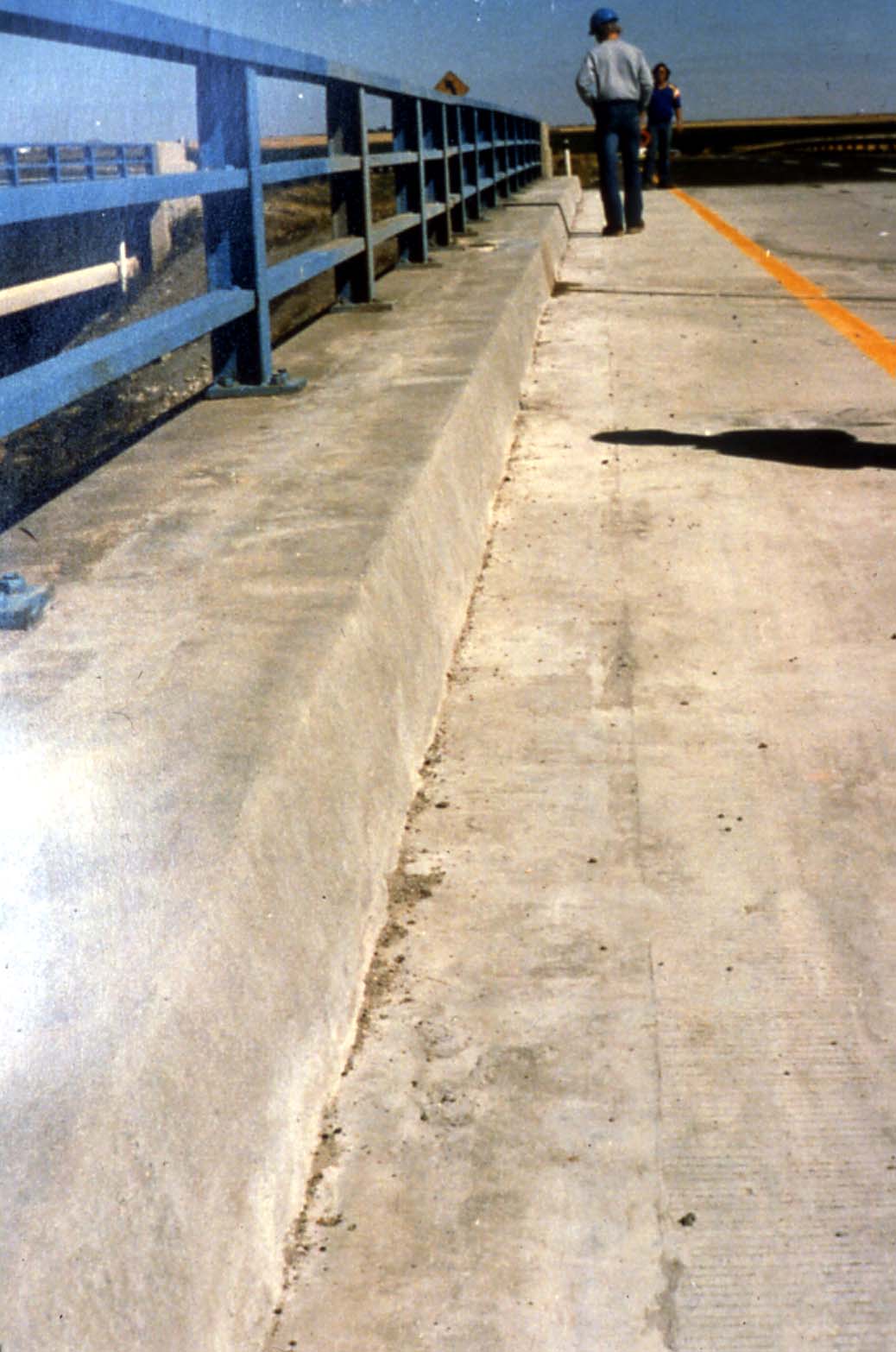 91
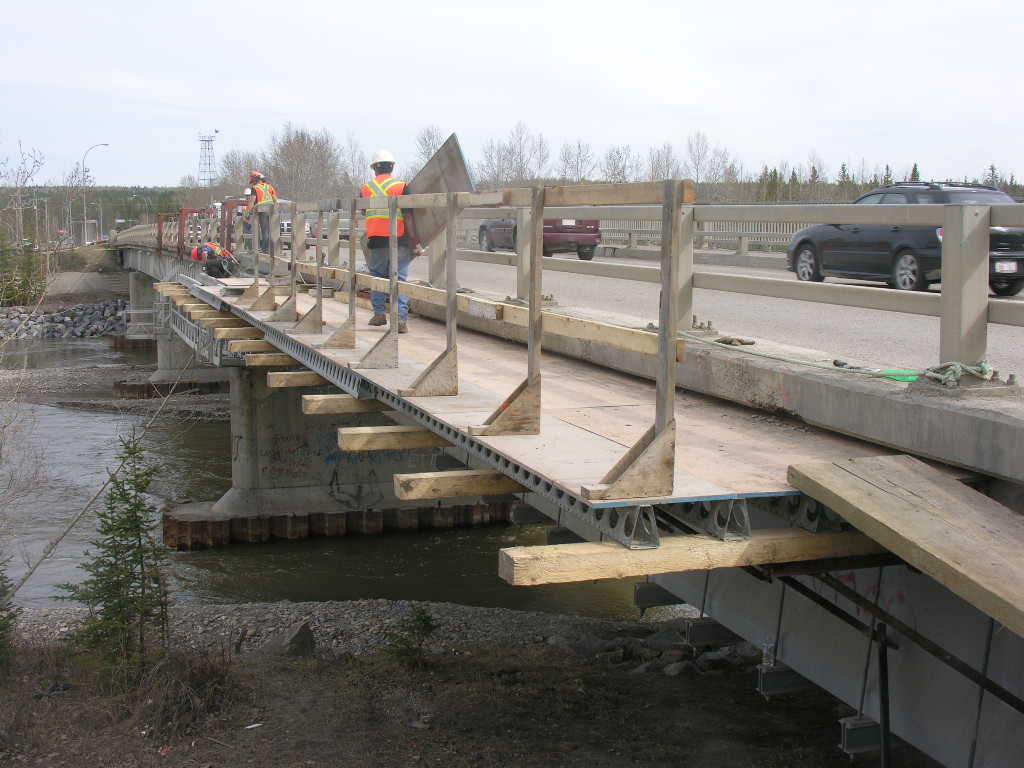 92
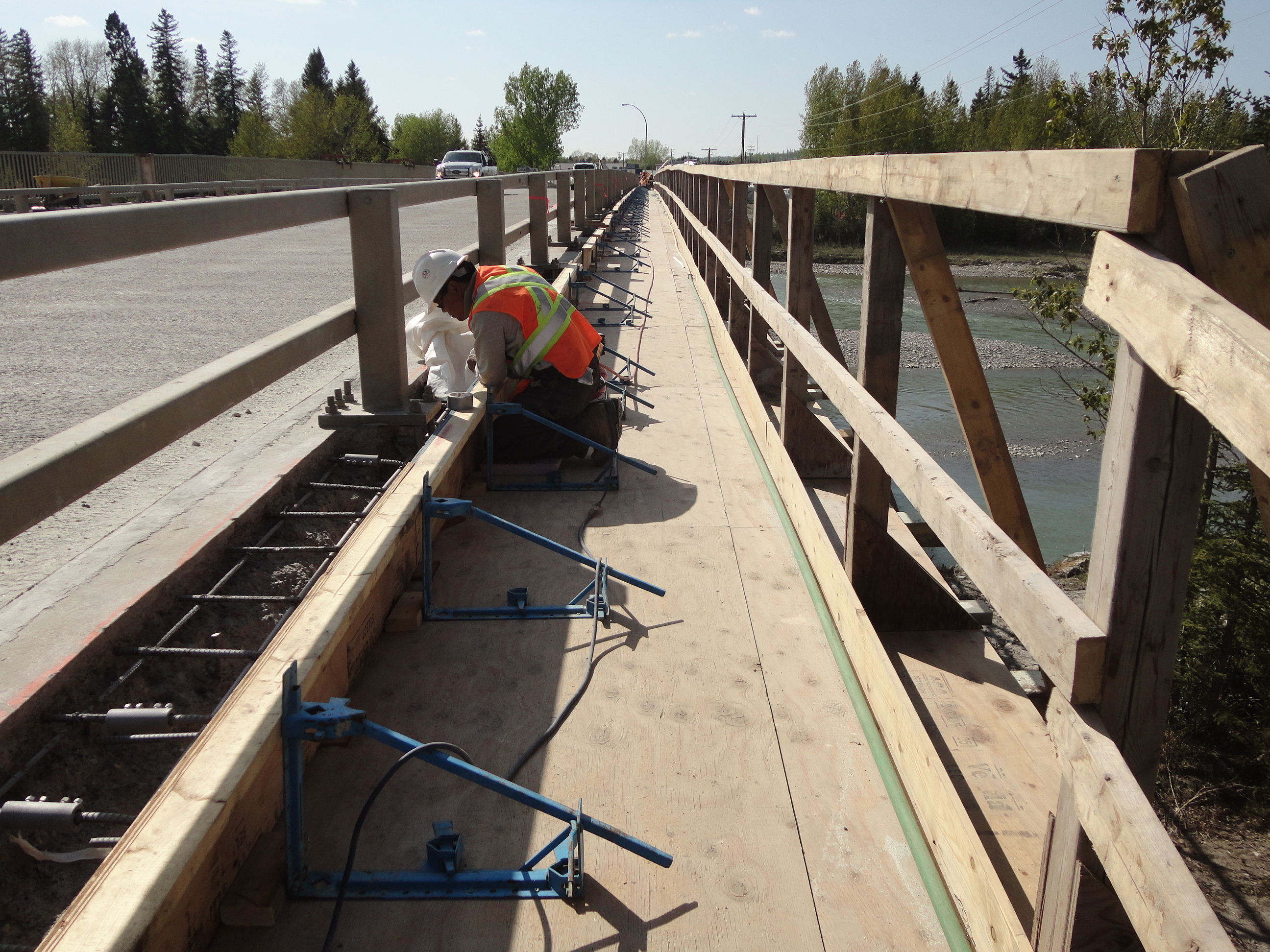 93
Concrete Crack Repairs
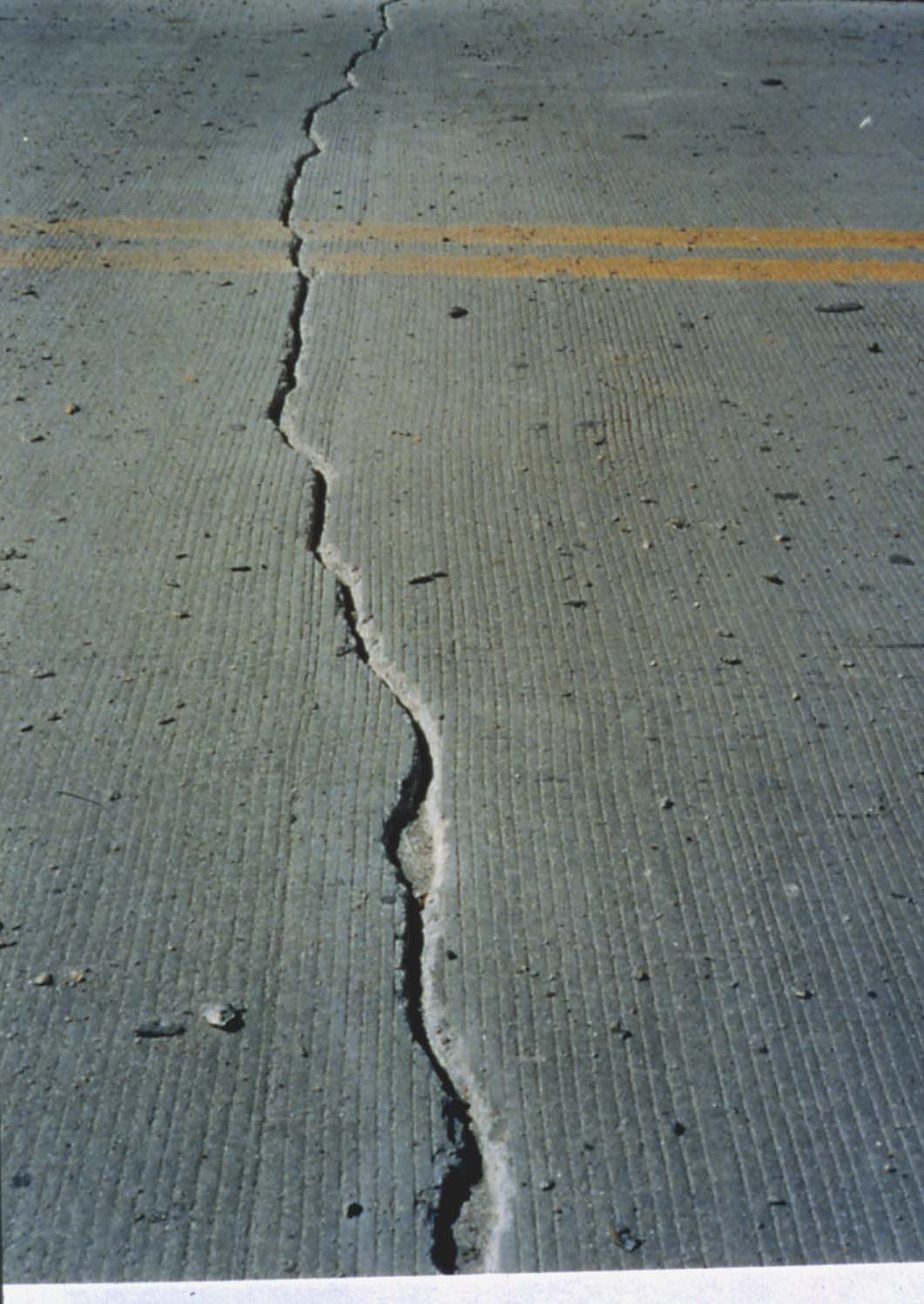 95
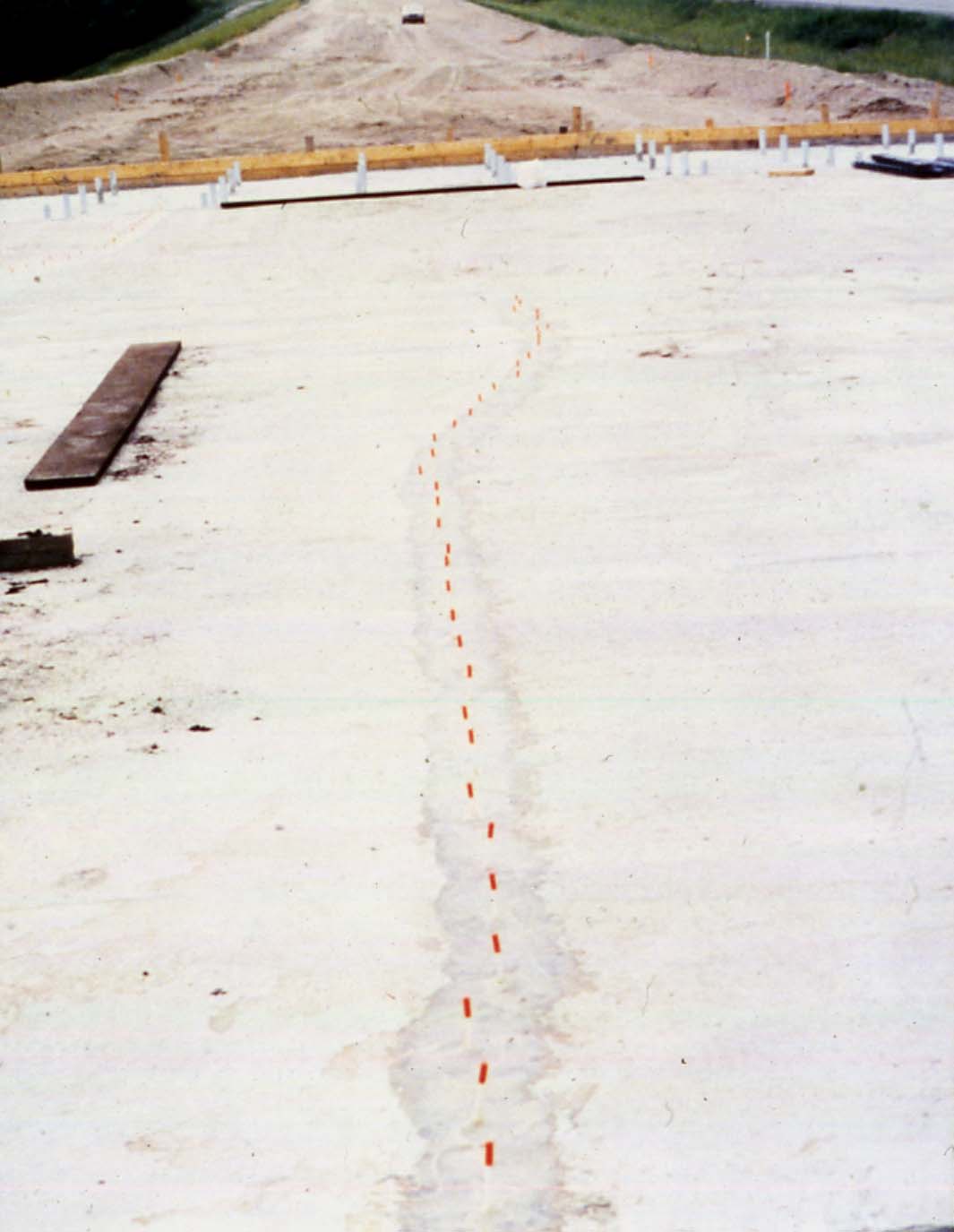 96
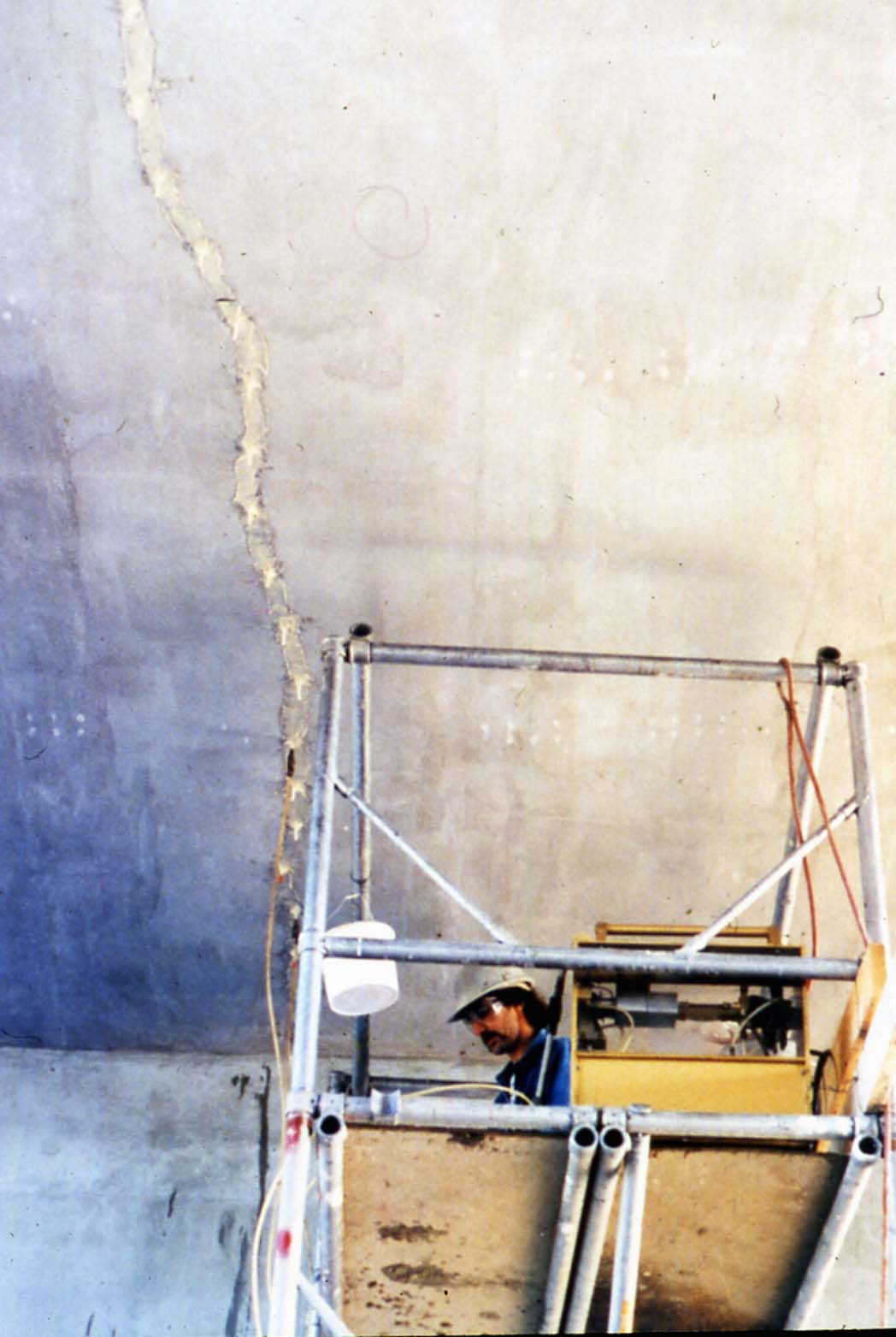 97
Concrete Sealing – Preventative Maintenance
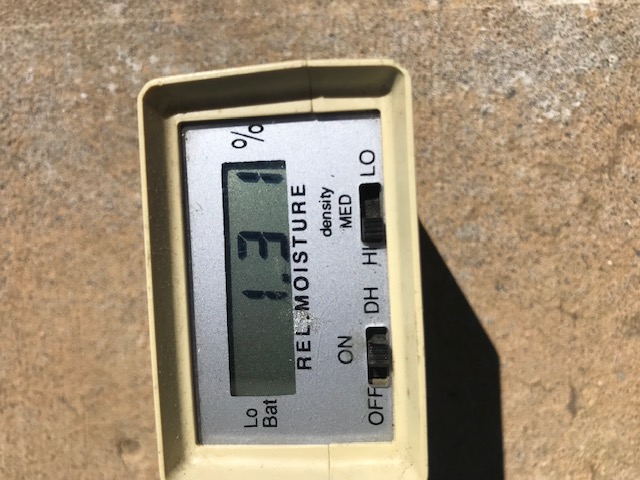 99
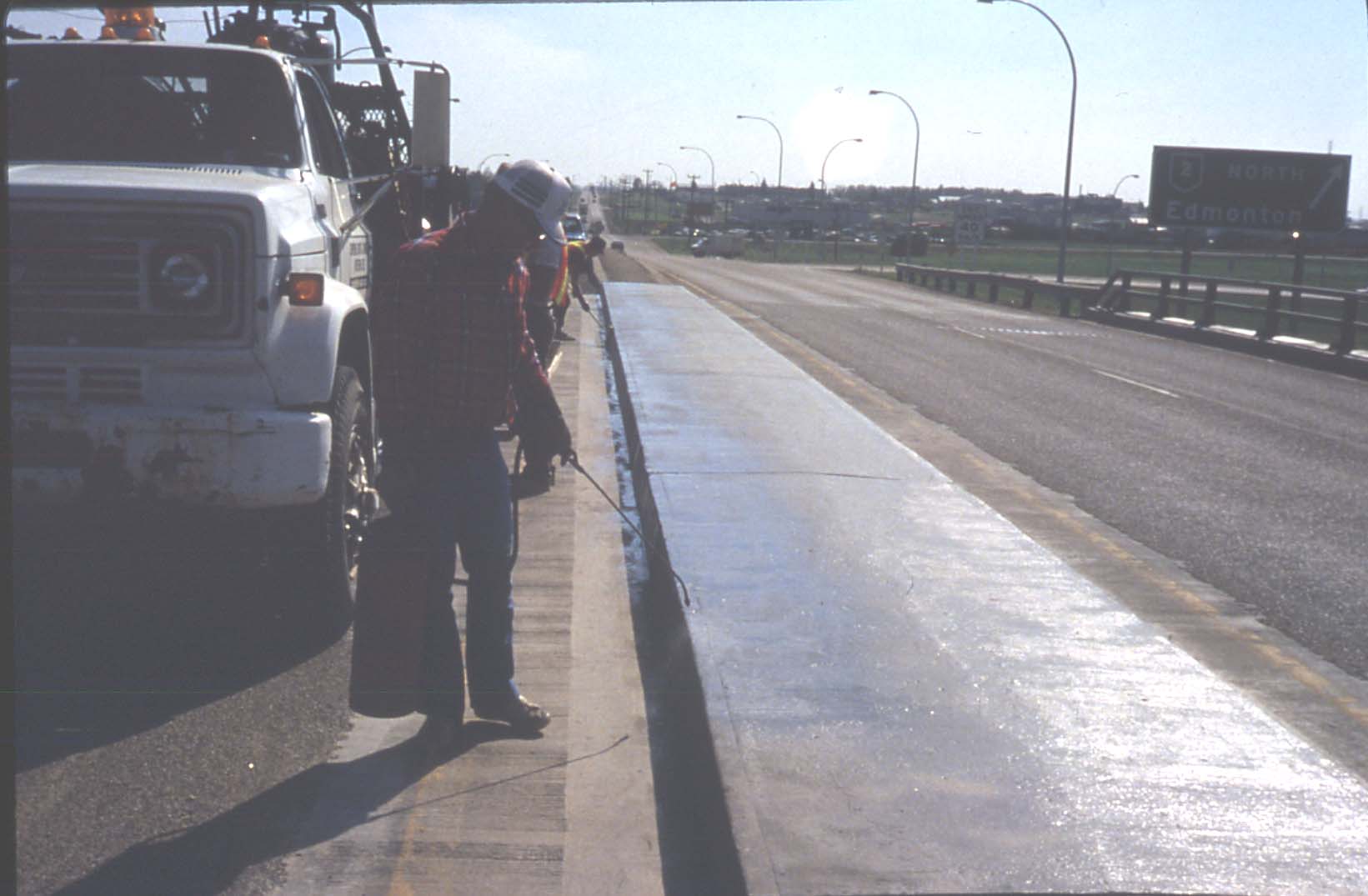 100
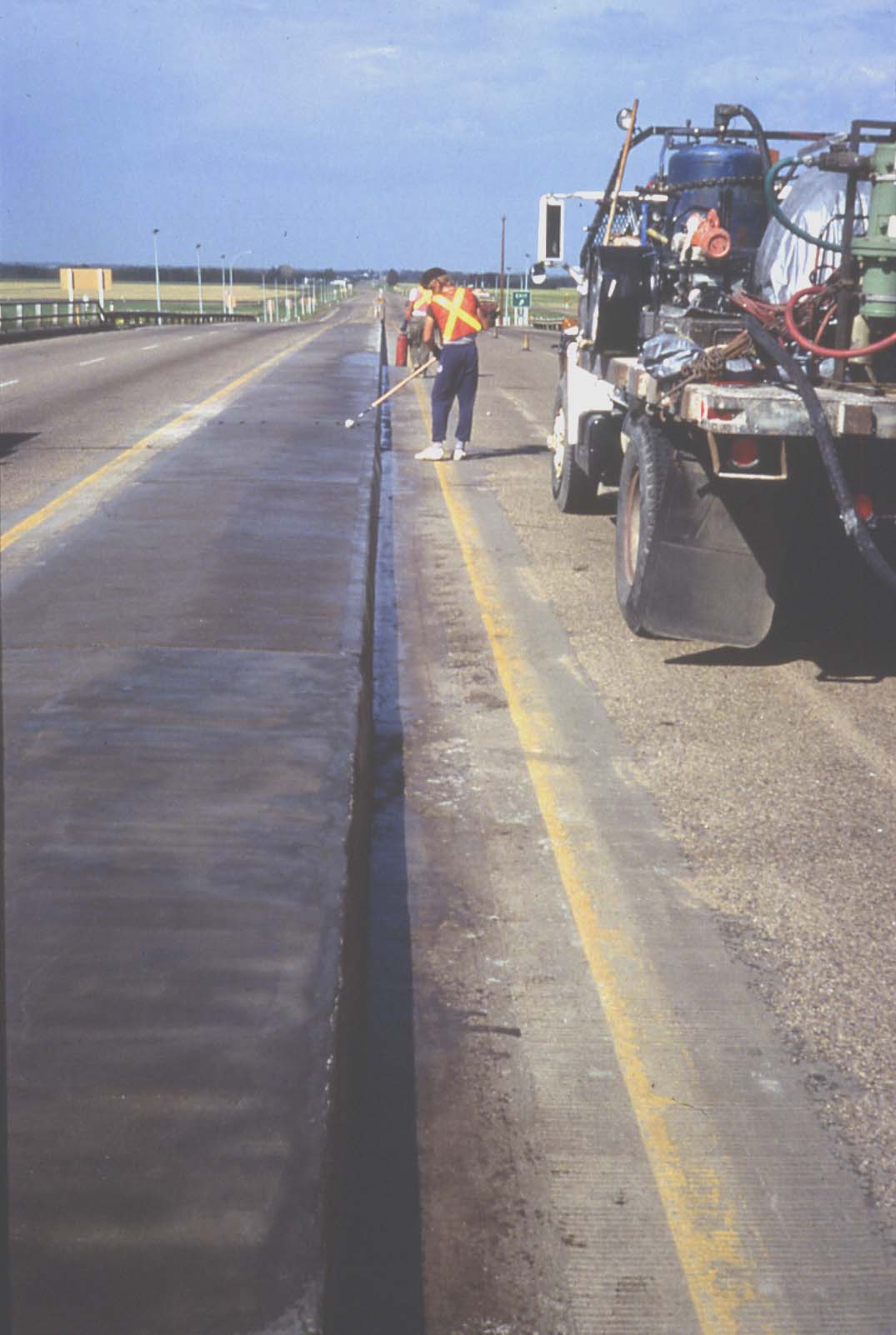 101
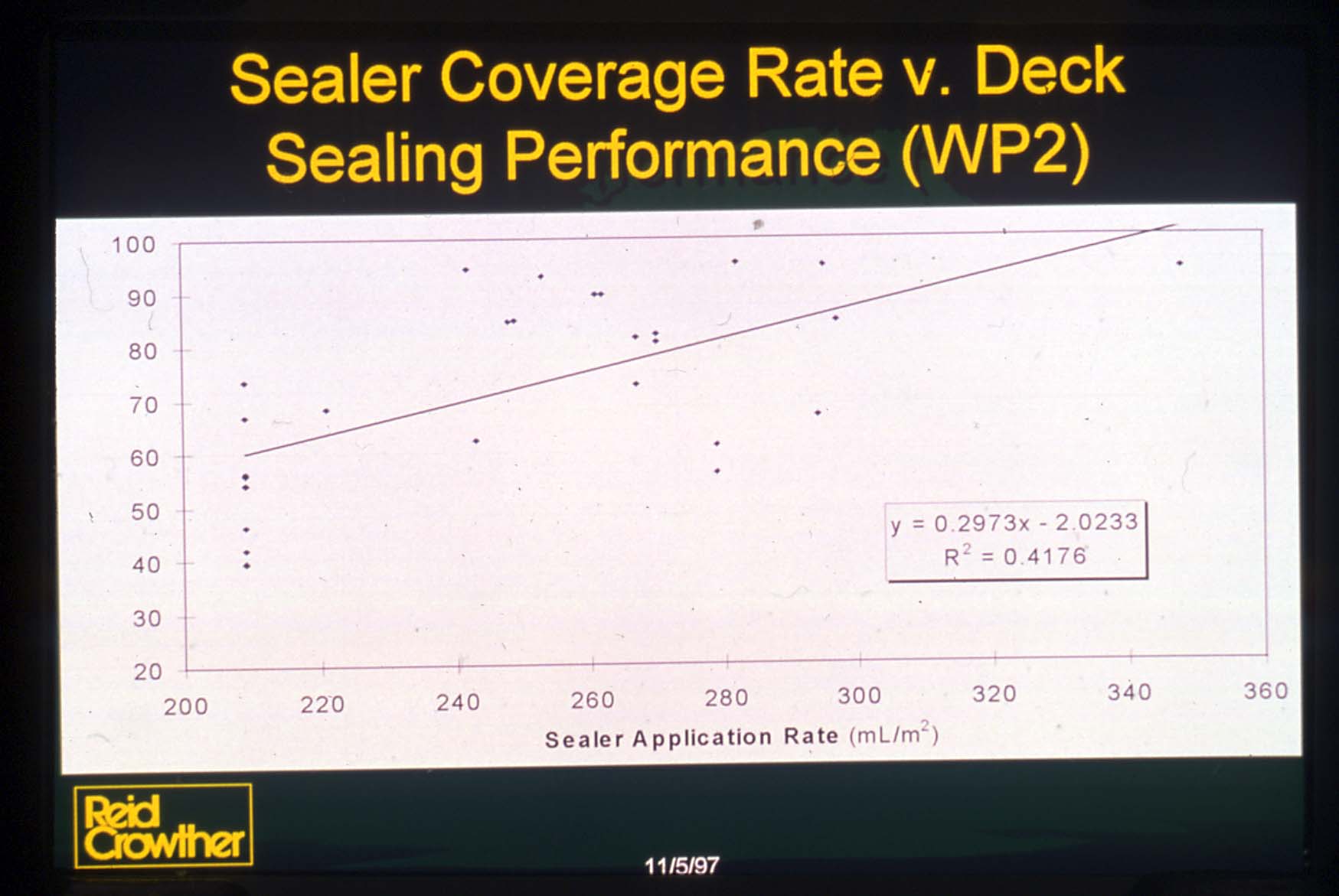 102
Specifications for Bridge Construction
Section 4 - Cast in Place Concrete 
Section 15 - Polymer Overlays 
Section 16 - Bridge Deck Waterproofing
Section 20 – Deck Overlays and Concrete Rehabilitation 

Link to Specifications for Bridge Construction: 
https://open.alberta.ca/publications/standard-specifications-for-bridge-construction-edition-17
103
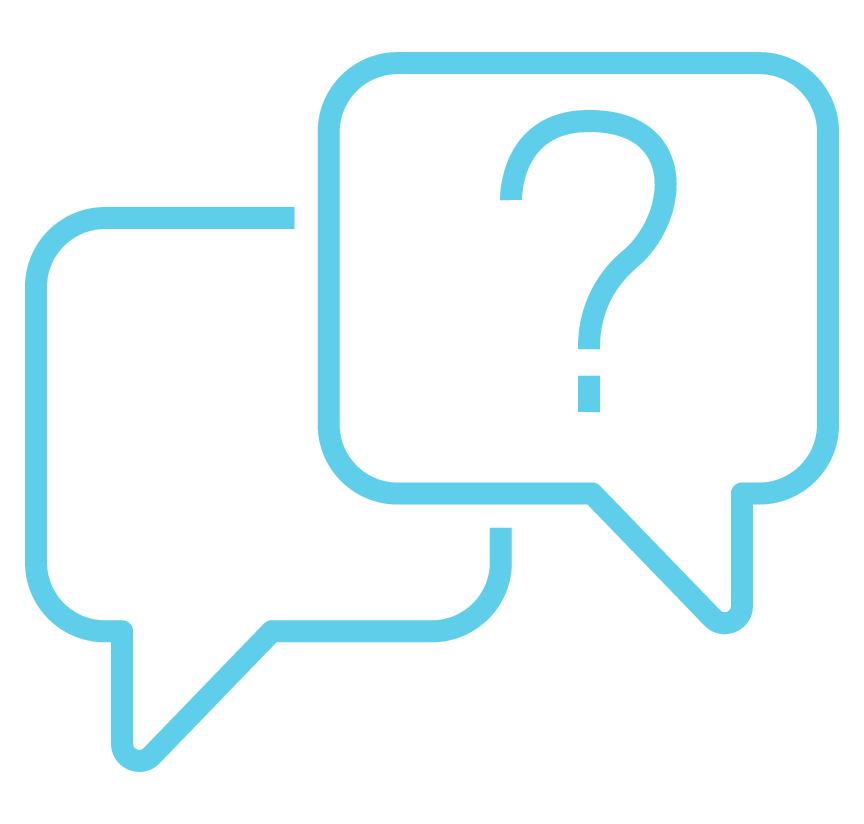 Questions?